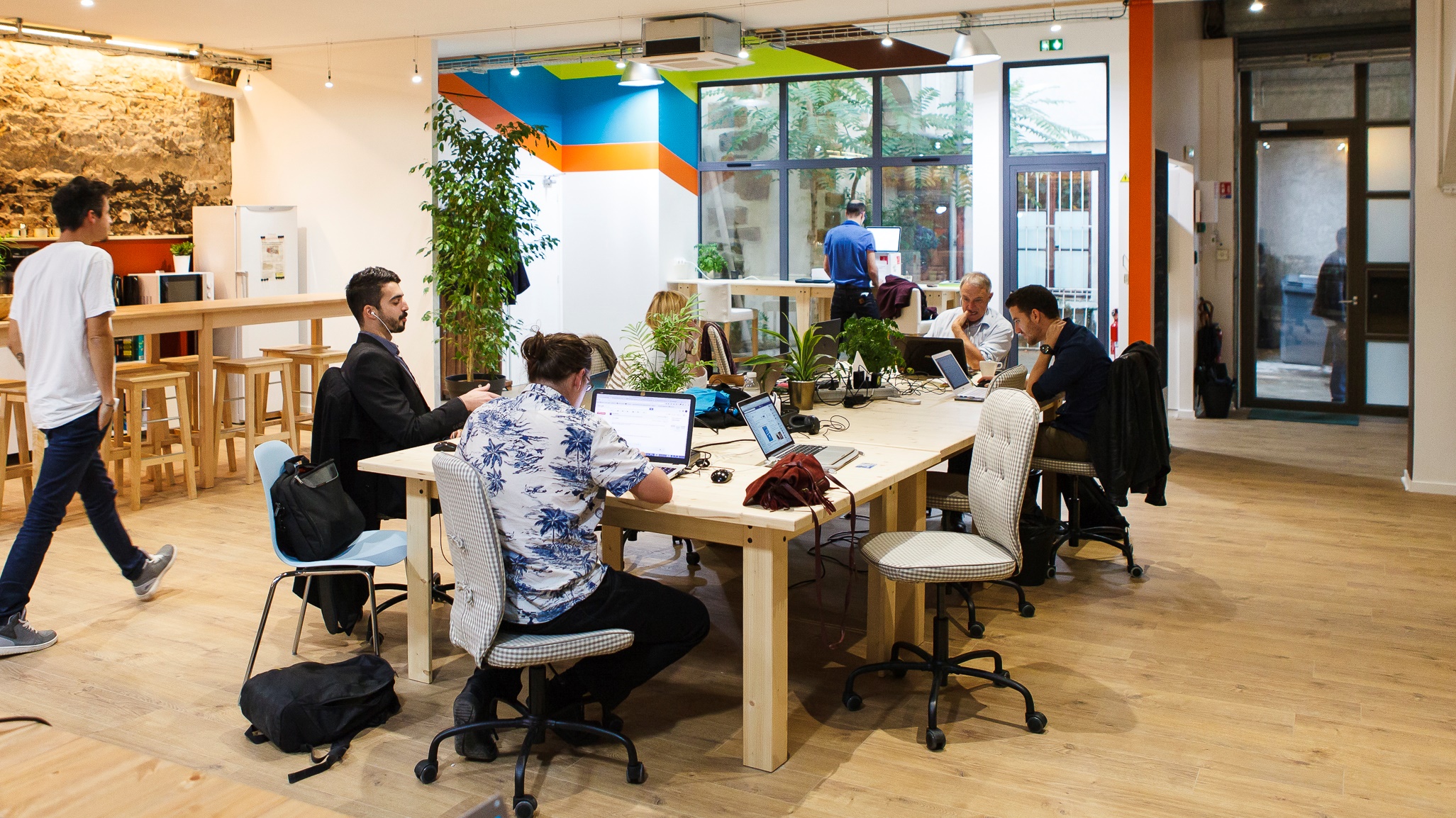 LES ECLAIREURS DE LA CORDEE


Mission d’appui à la mise en place et à la promotion d’un réseau d’espaces de travail collaboratifs – coworking

ANALYSE DE RESEAUX DE TIERS-LIEUX
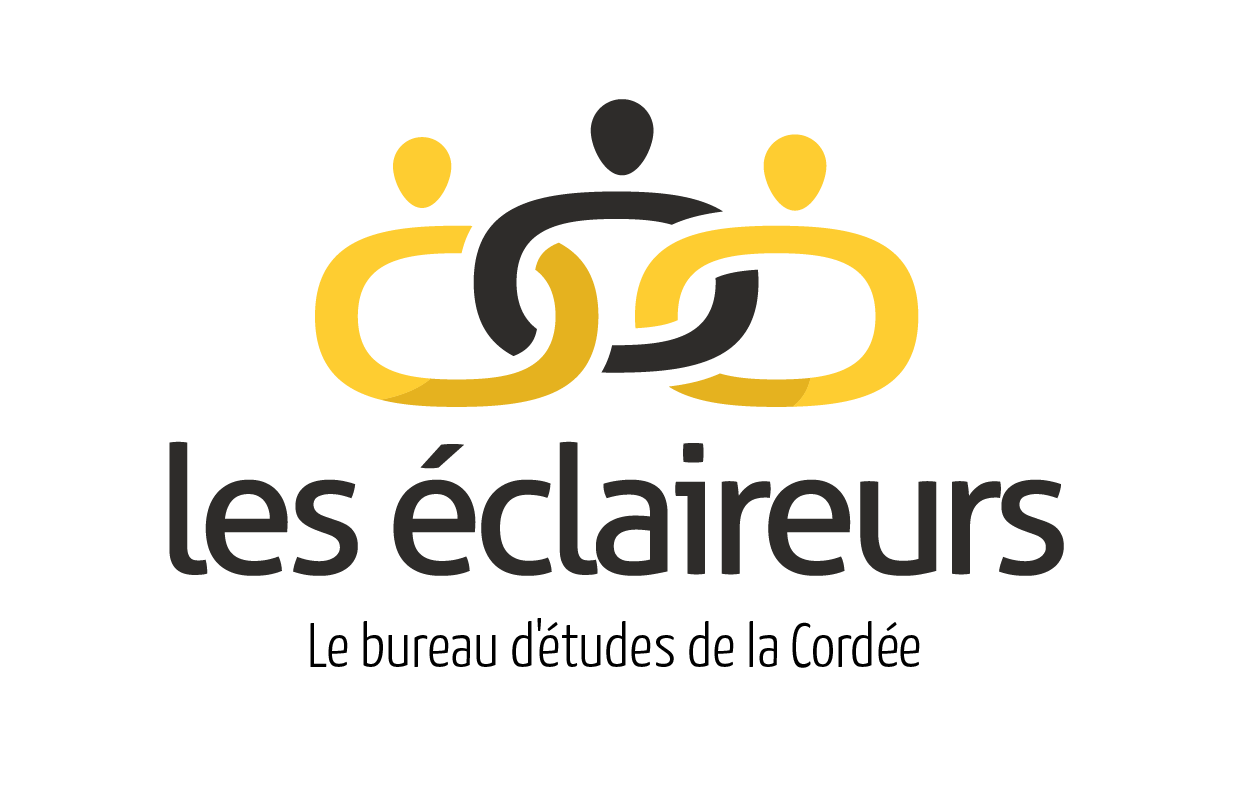 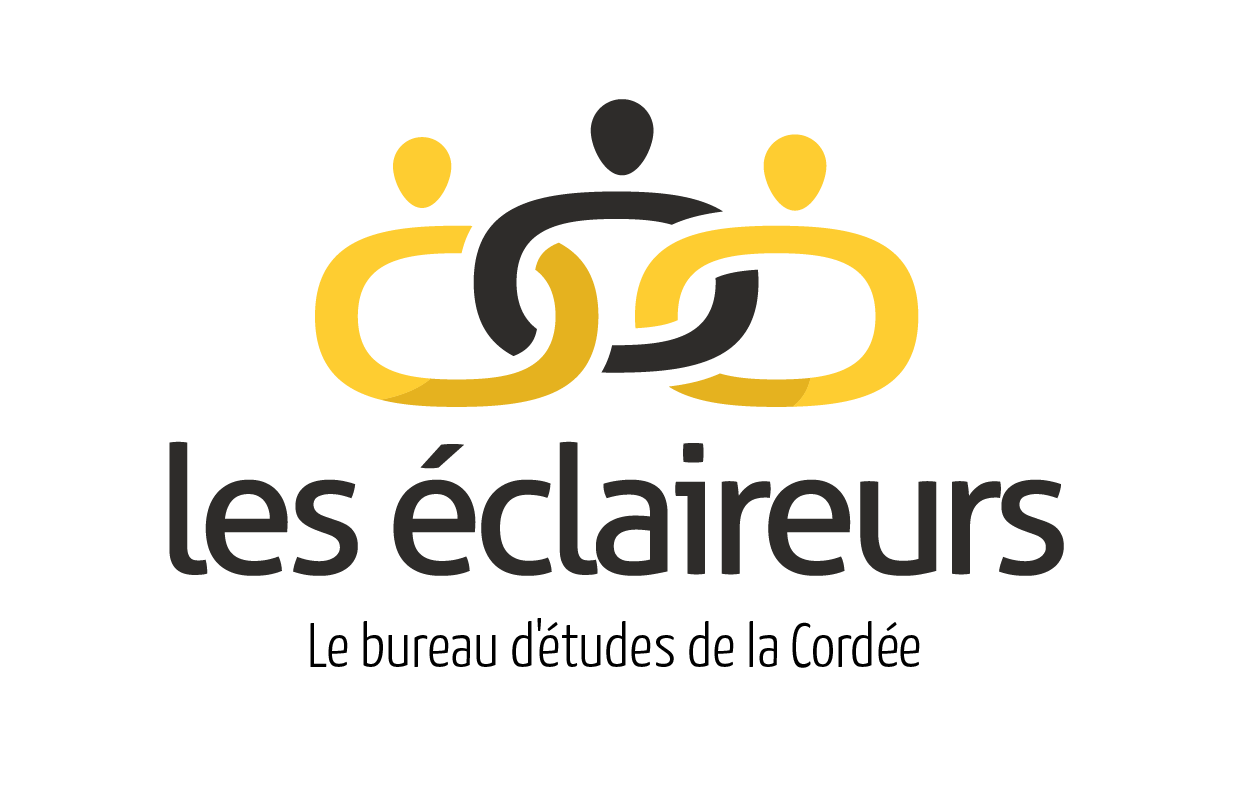 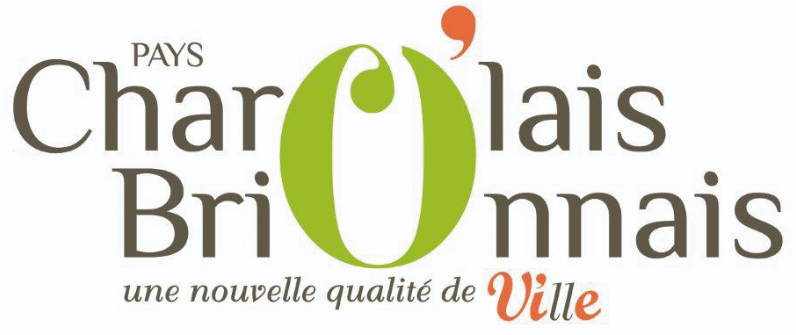 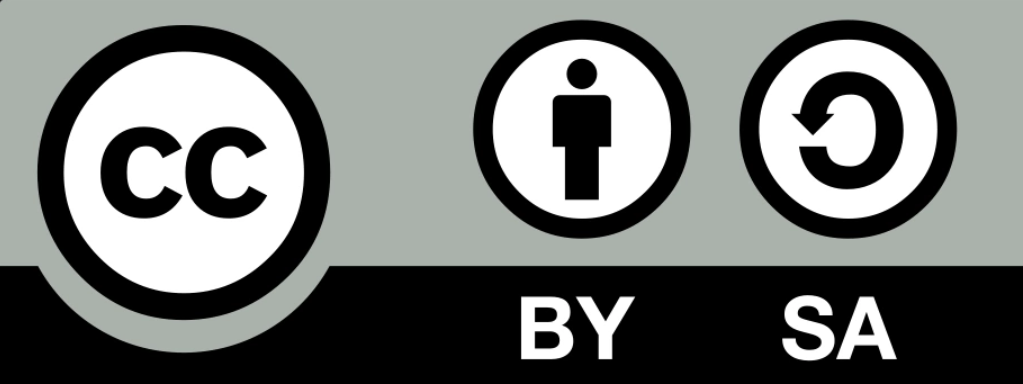 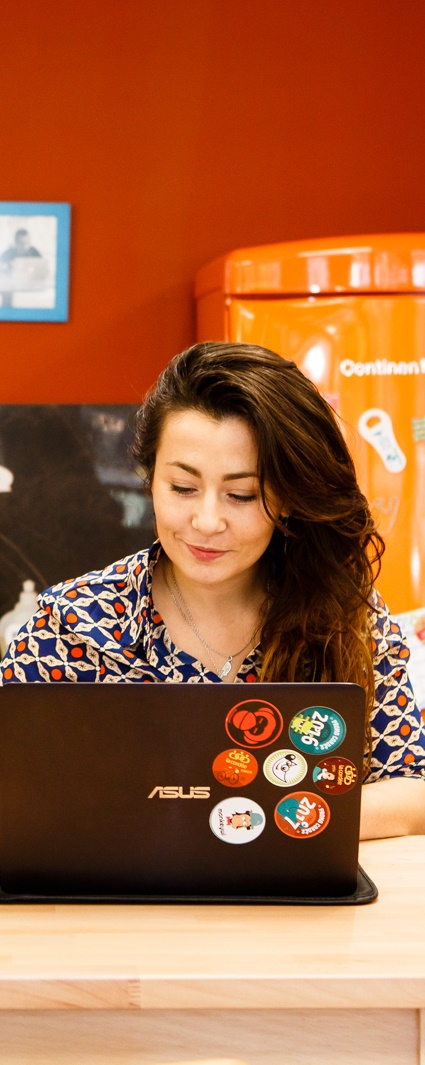 Cécile, Couteau-Suisse à la Cordée
Réseaux initiés par la Cordée :
12 espacesUniquement coworkingPrivé – publics - mixtesUrbains et périurbain
2016
6 espacesUniquement coworkingPrivé – associatifsRuraux essentiellement2017
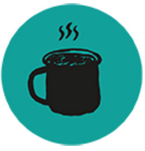 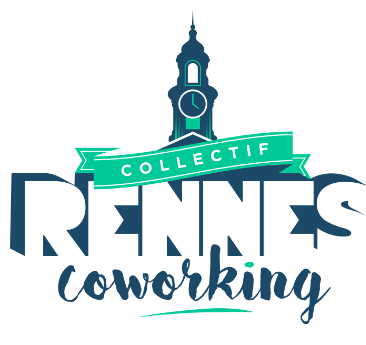 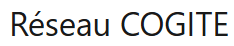 10 espacesUniquement coworkingPrivé - associatifsUrbains et ruraux2018
? espacesUniquement coworkingPrivé – associatifsUrbains et périurbain
2015
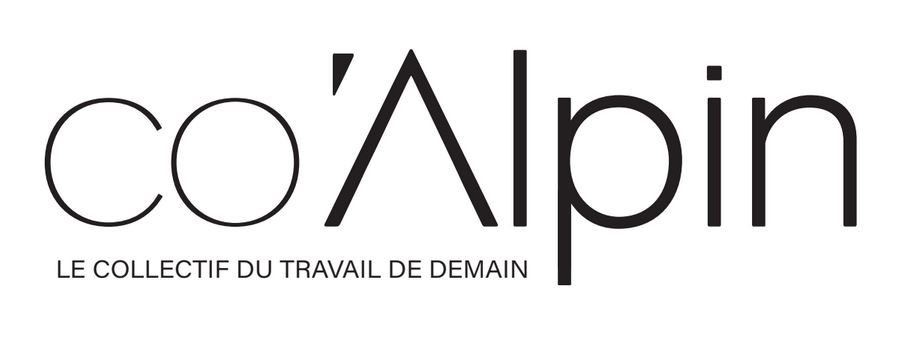 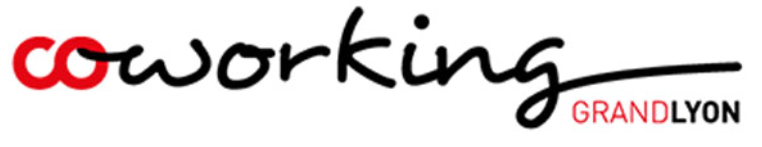 Autres réseaux :
17 espacesCoworking, EPN, fablab…Privé – publics - mixtesRuraux essentiellement2012
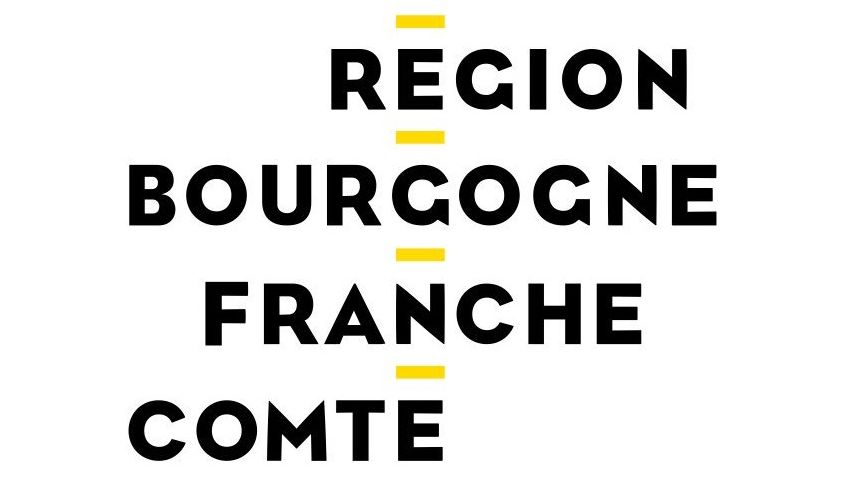 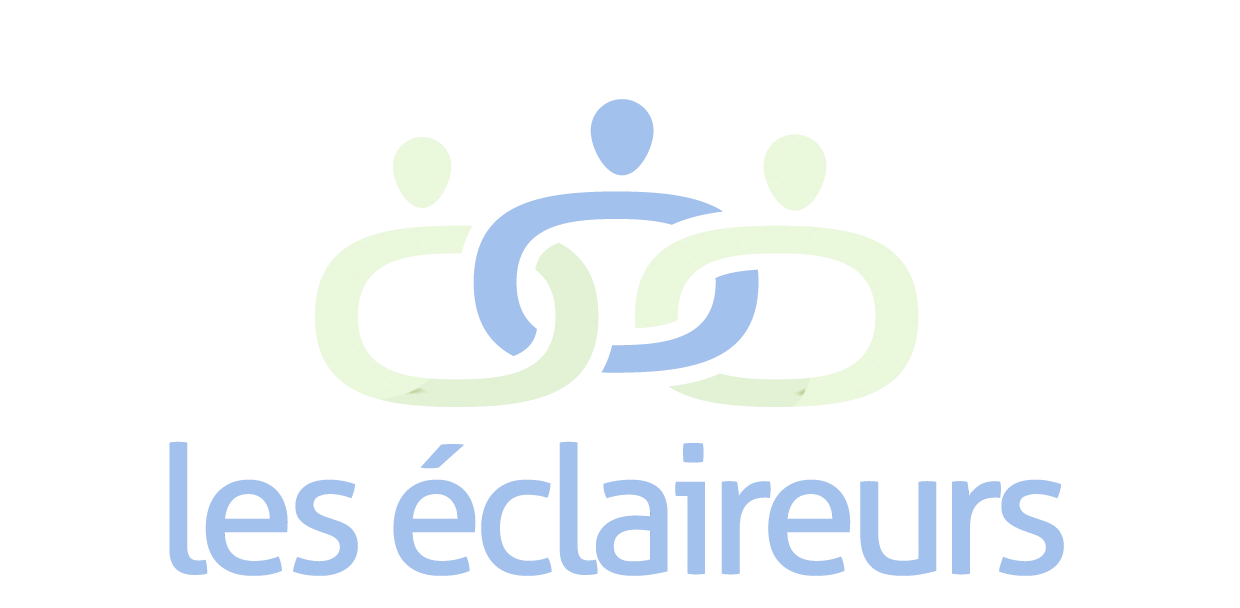 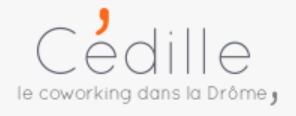 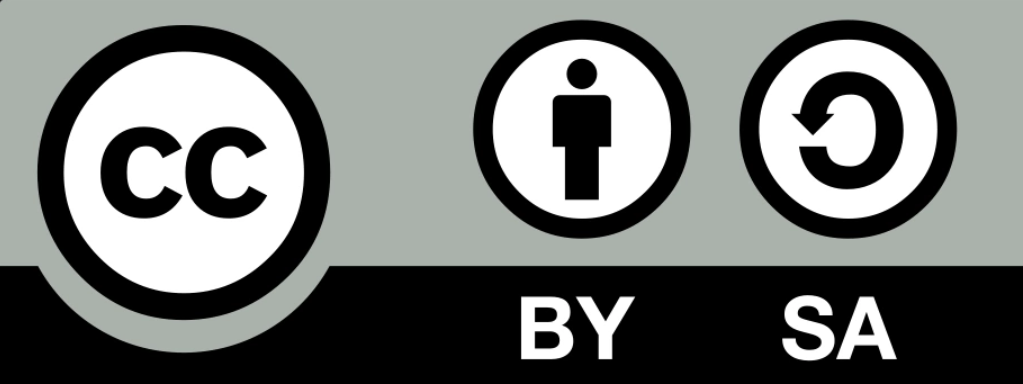 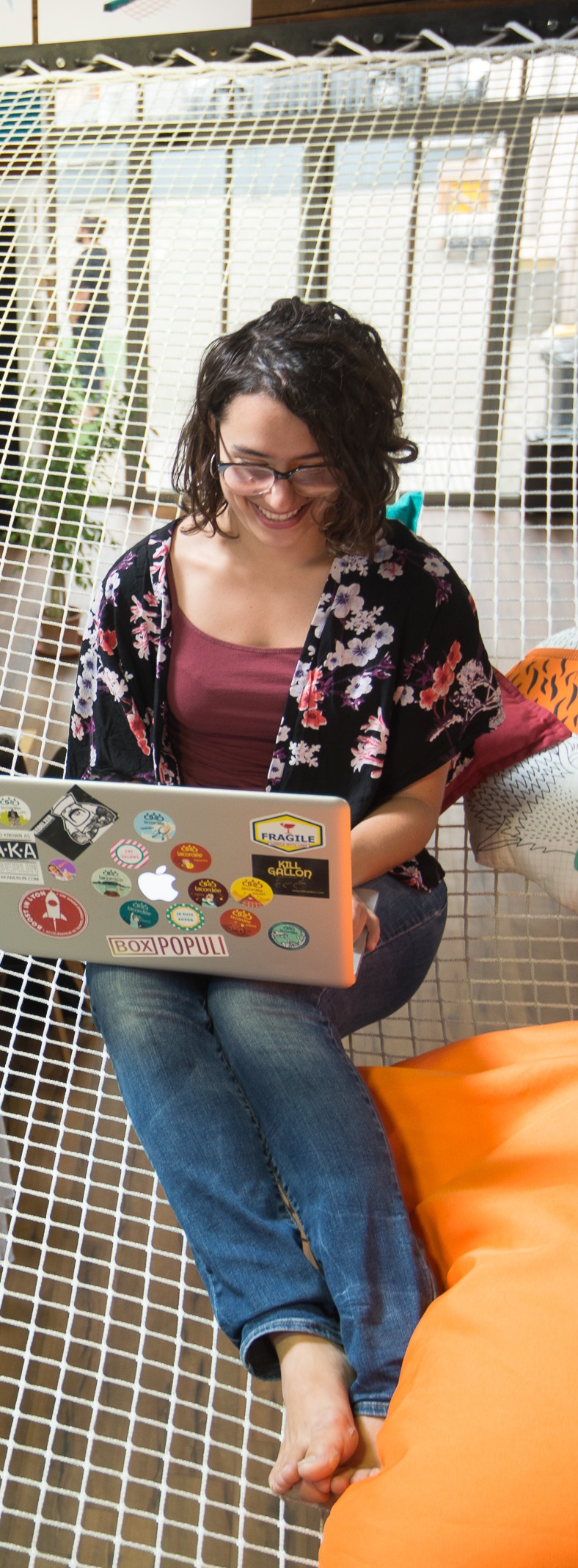 Sophie, Membre de la Cordée
Points communs :
-  Pérenniser les espaces de coworking 
-  Sortir de l’isolement, s’entraider entre animateurs
-  Faire connaitre le coworking et ses avantages localement
-  Gagner en crédibilité face aux collectivités et enjeux nationaux


- Favoriser les liens entre les coworkers des différents espaces

- Être un relai d’information de la vie locale : services publics, sociaux, culturels,…
Les particularités :
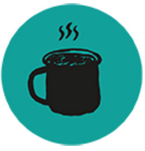 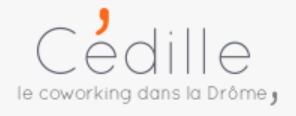 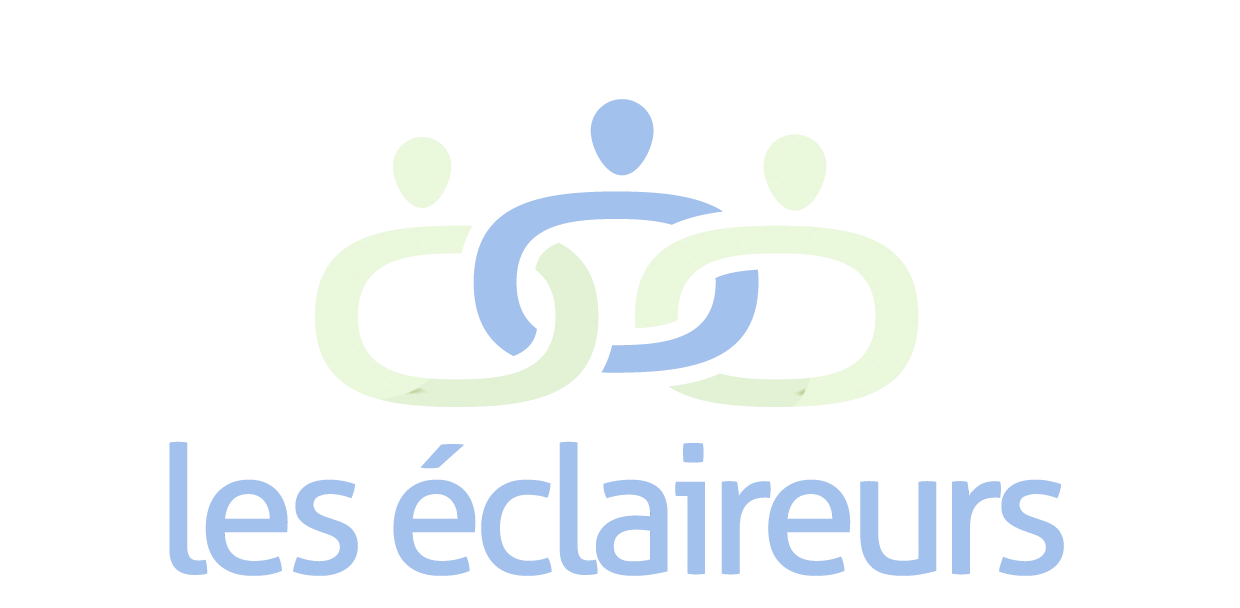 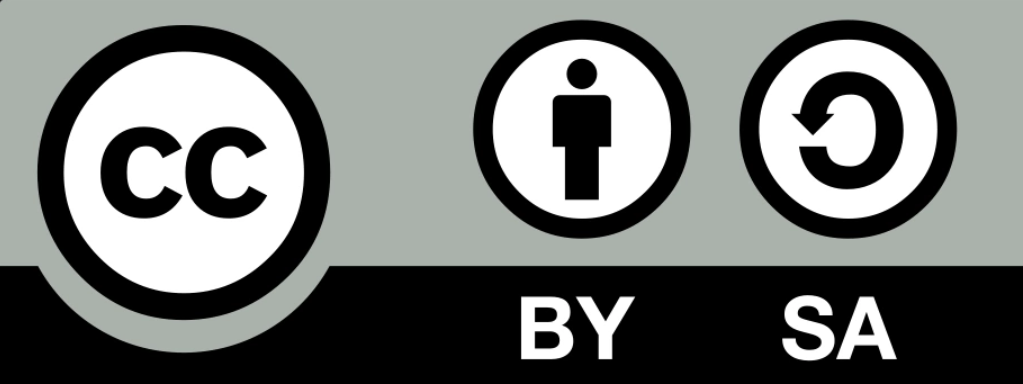 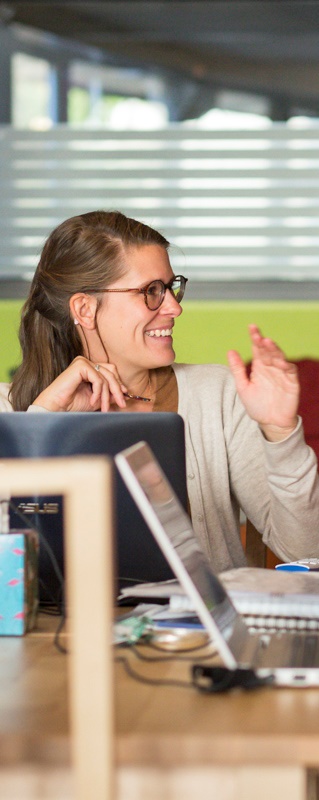 Claire, Couteau-Suisse à la Cordée
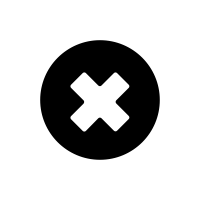 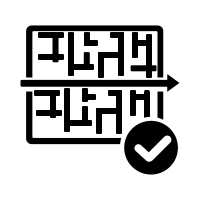 Grande disparité :
Charte très contraignante
Pas de charte
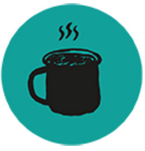 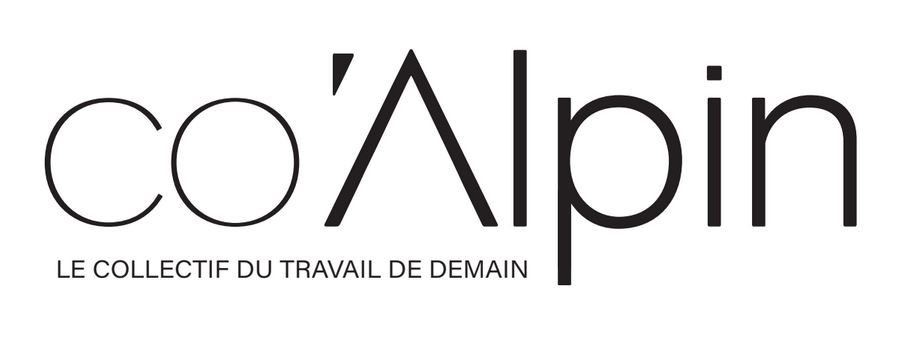 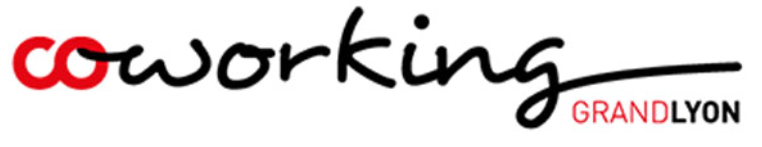 Les points communs : Côté espaces :
Lieu de travail 
Lieu de convivialité
Accès ﬂexibles
Présence d’un animateur
Evènements réguliers
Gouvernance facilitant l’implication des utilisateurs
Ouverts à tous
Coté « personne » :Partage  -  bienveillance – transparence – convivialité – coopération - participation
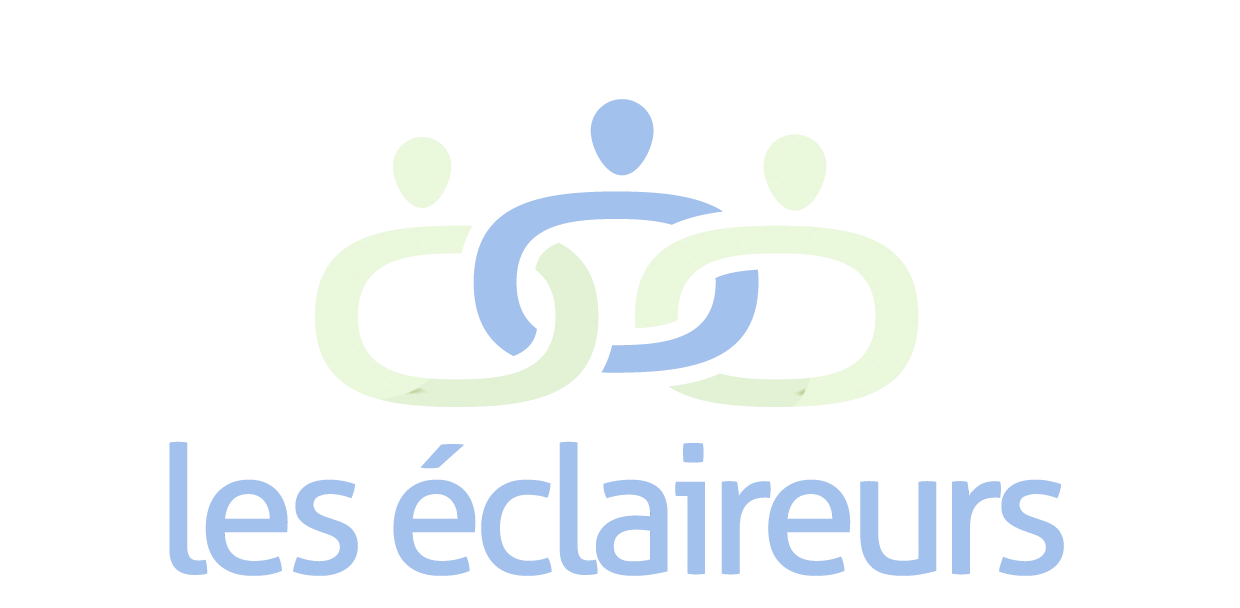 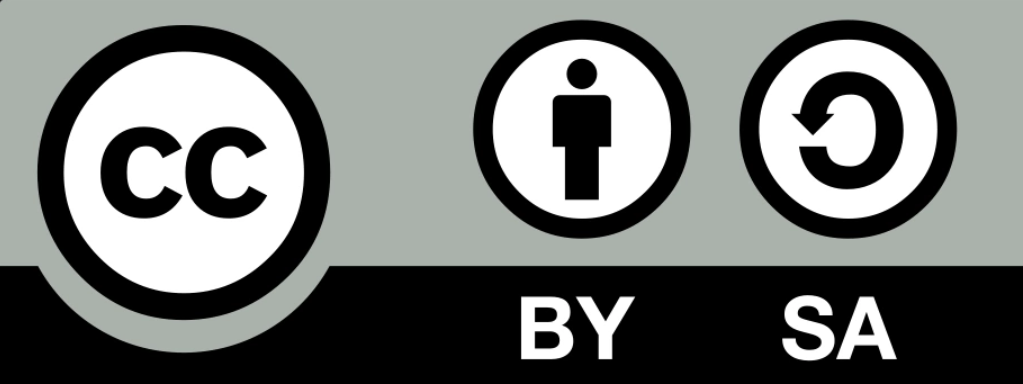 4
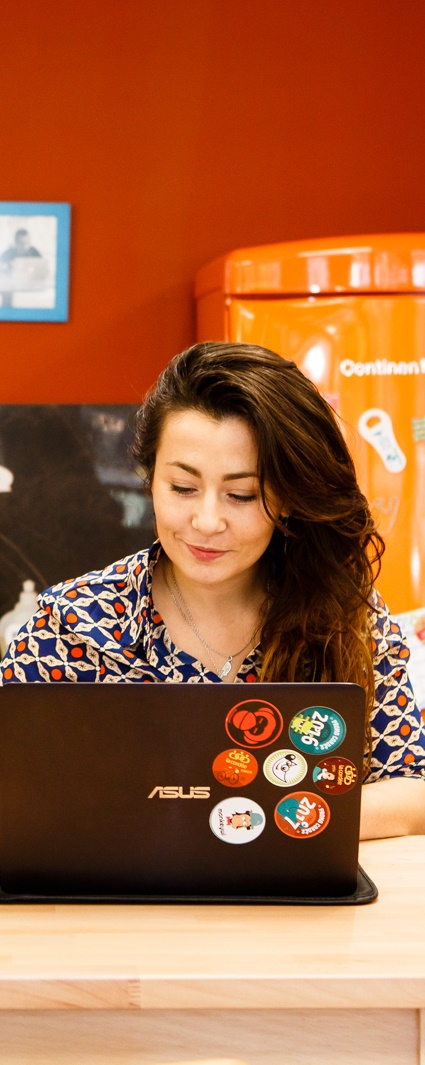 Les particularités :
Cécile, Couteau-Suisse à la Cordée
- tarif max. pour la journée 
- 80% d’individus ou d’équipes de max. 3 pers.
- valorisation des compétences des coworkers
- pas de prosélytisme
- min. 80 m2 et 10 membres actifs- min. 15 ateliers/an- rapport d’activité partagé aux adhérents

- nécessité d’adopter le site social commun


- min. 10 postes de travail
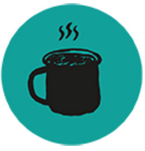 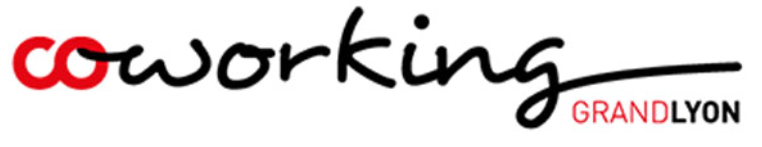 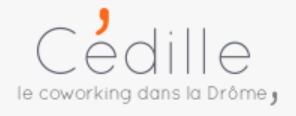 - très ouverts sur les types d’espace- des lieux de proximité qui travaillent en réseau



- neutralité du réseau- contribution à la création de communs
- Développement des nouveaux usages numériques pour tous
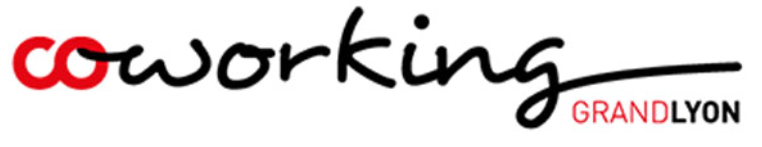 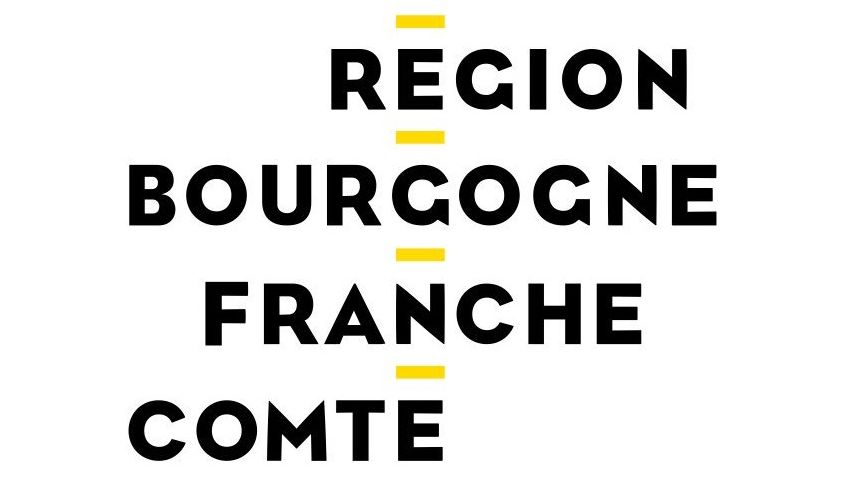 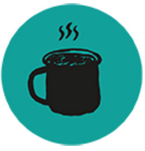 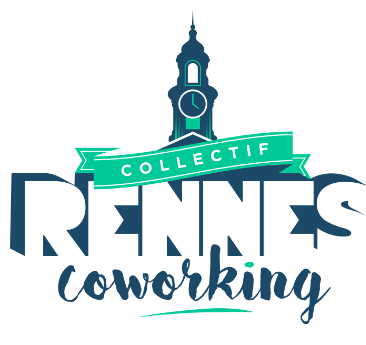 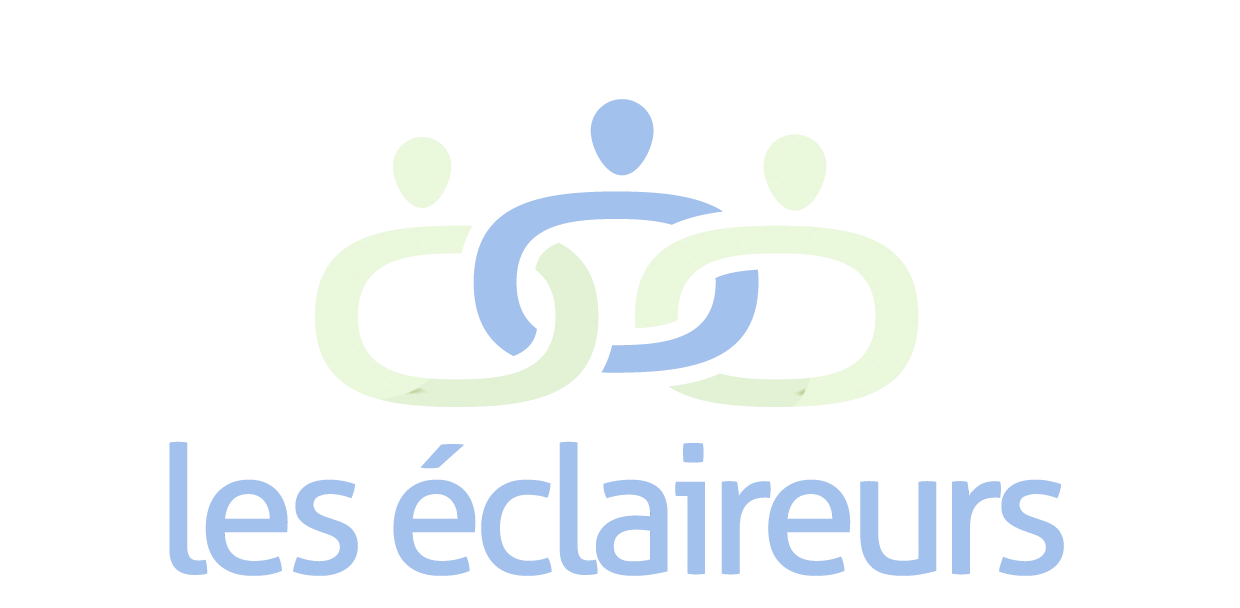 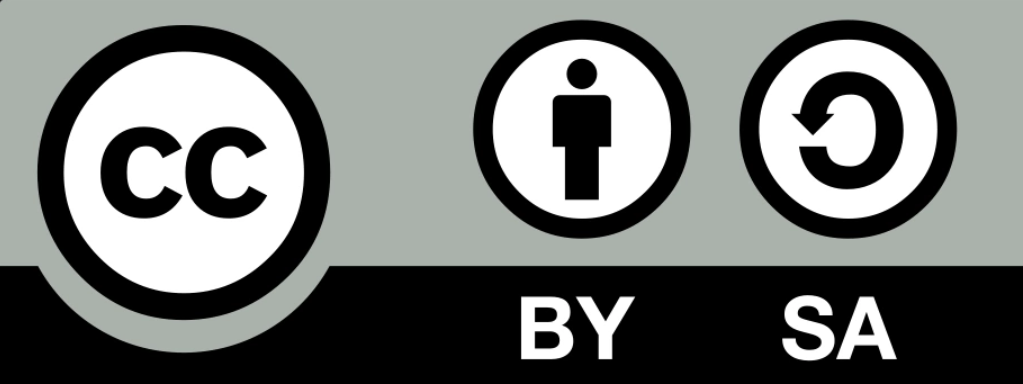 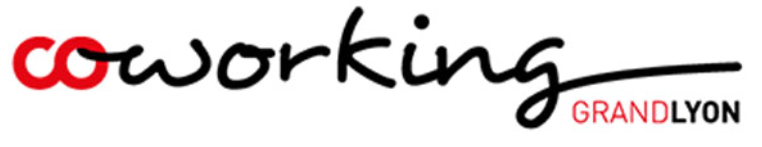 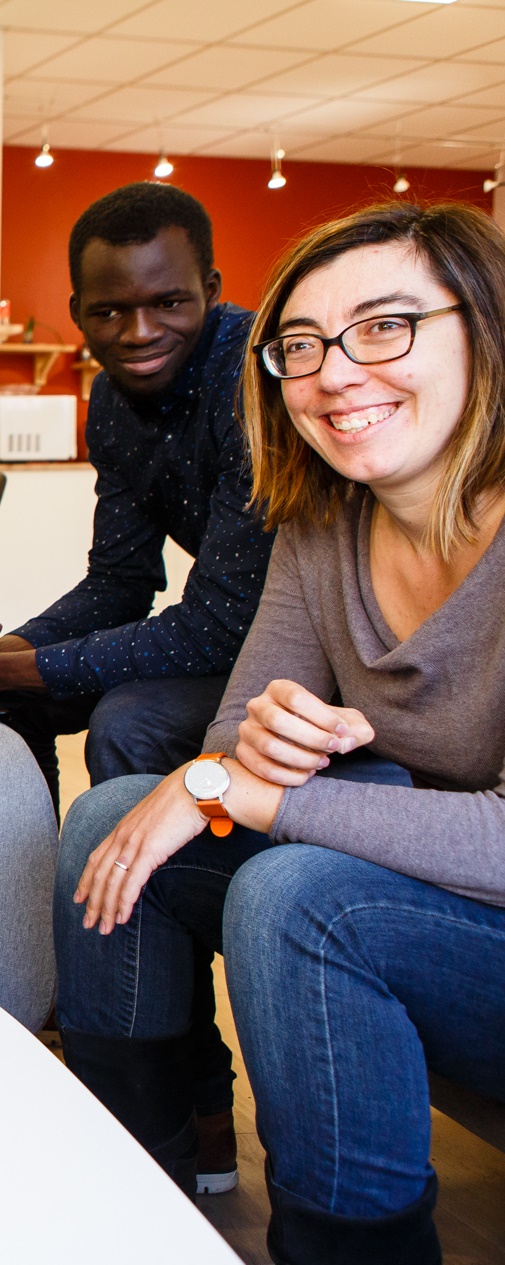 Babacar et LauraMembres de la Cordée République
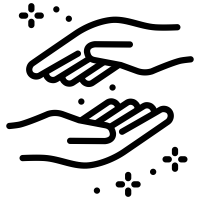 Entraide, partage d’expérience entre les animateurs des espaces
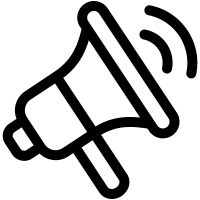 Communication commune, recommandations inter-espaces
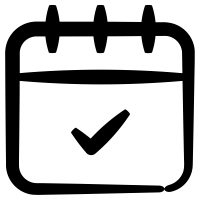 Organisation et participation à d’évènements communs
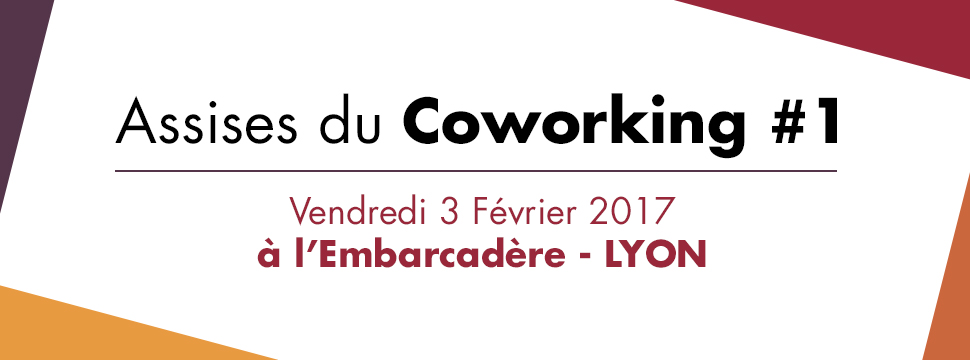 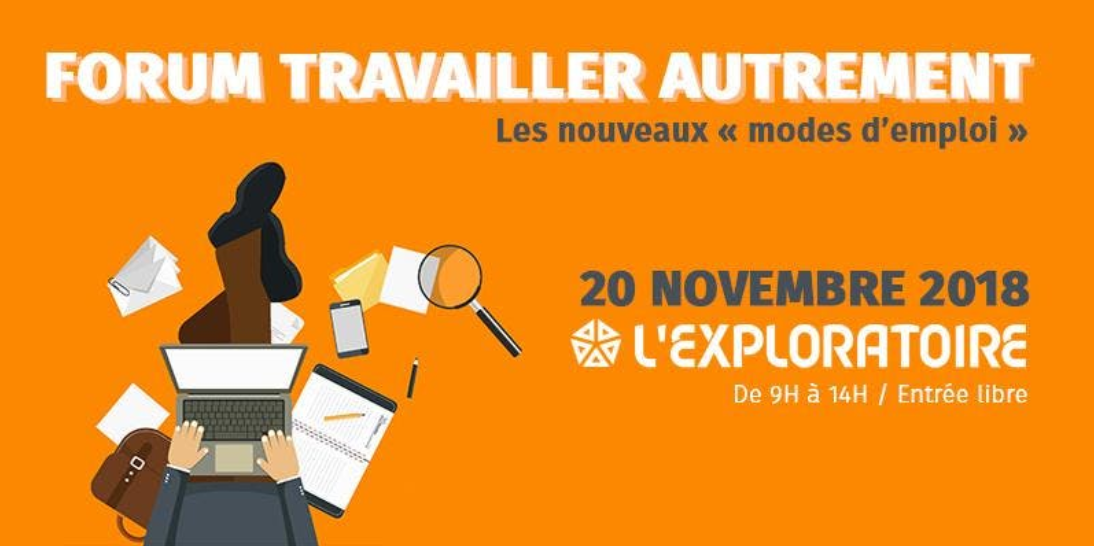 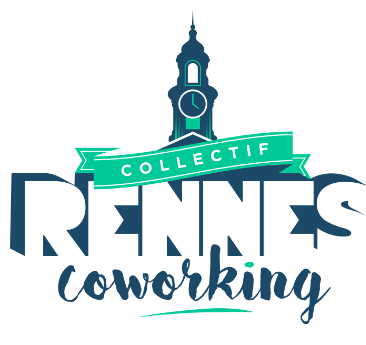 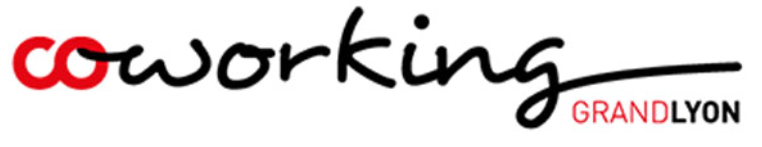 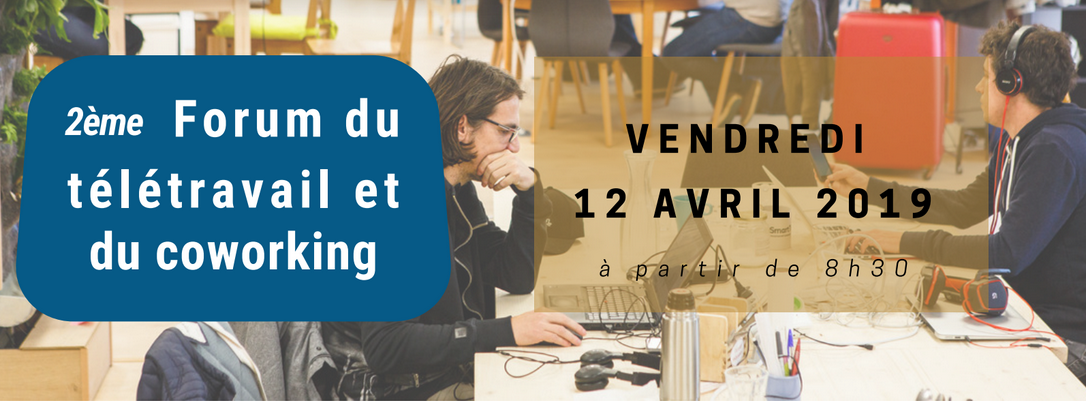 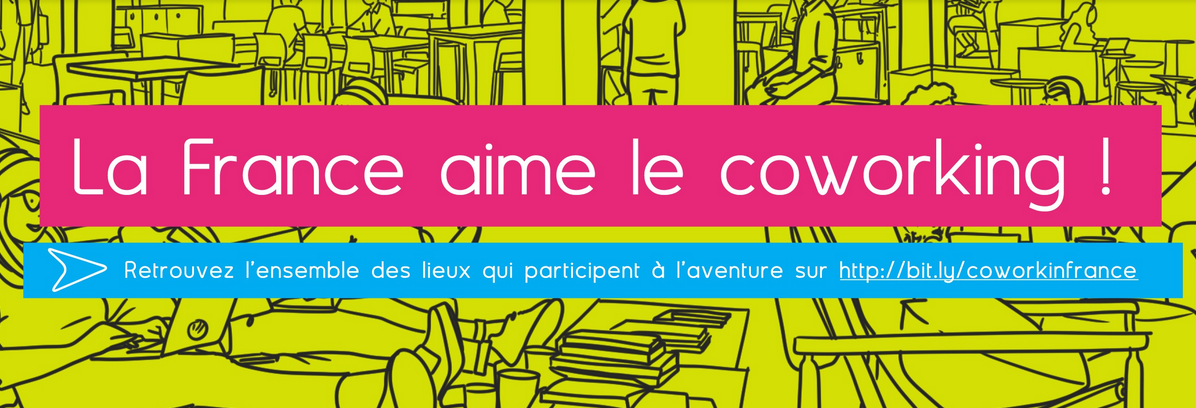 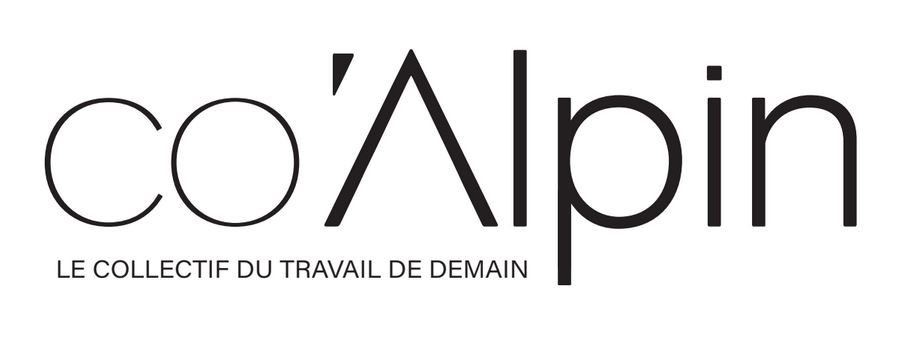 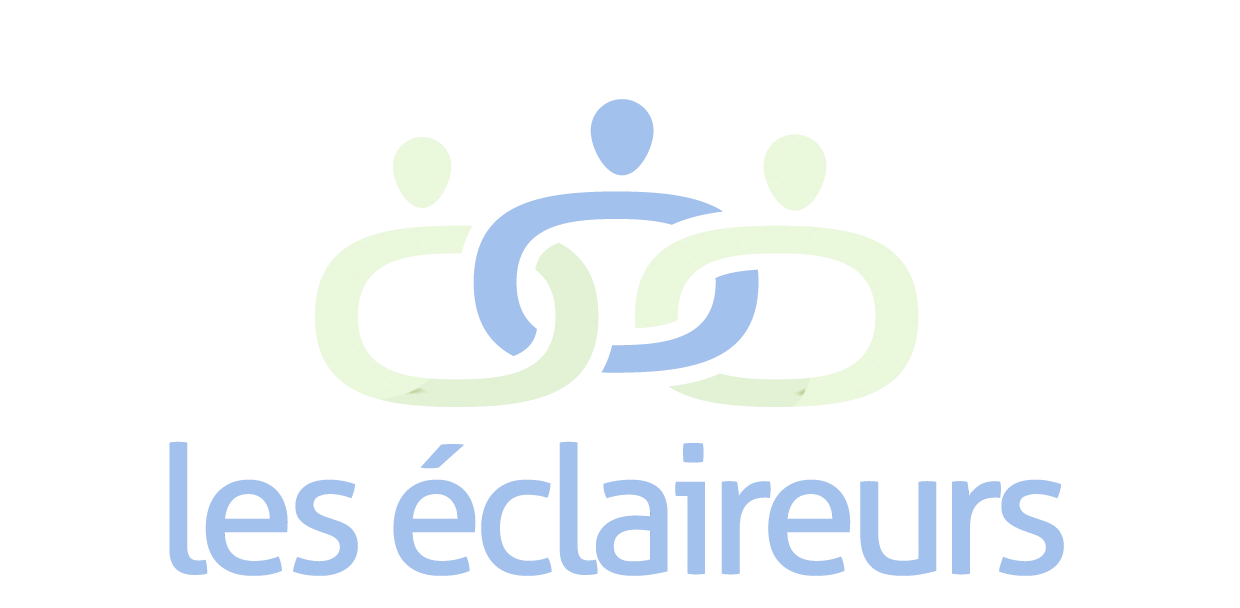 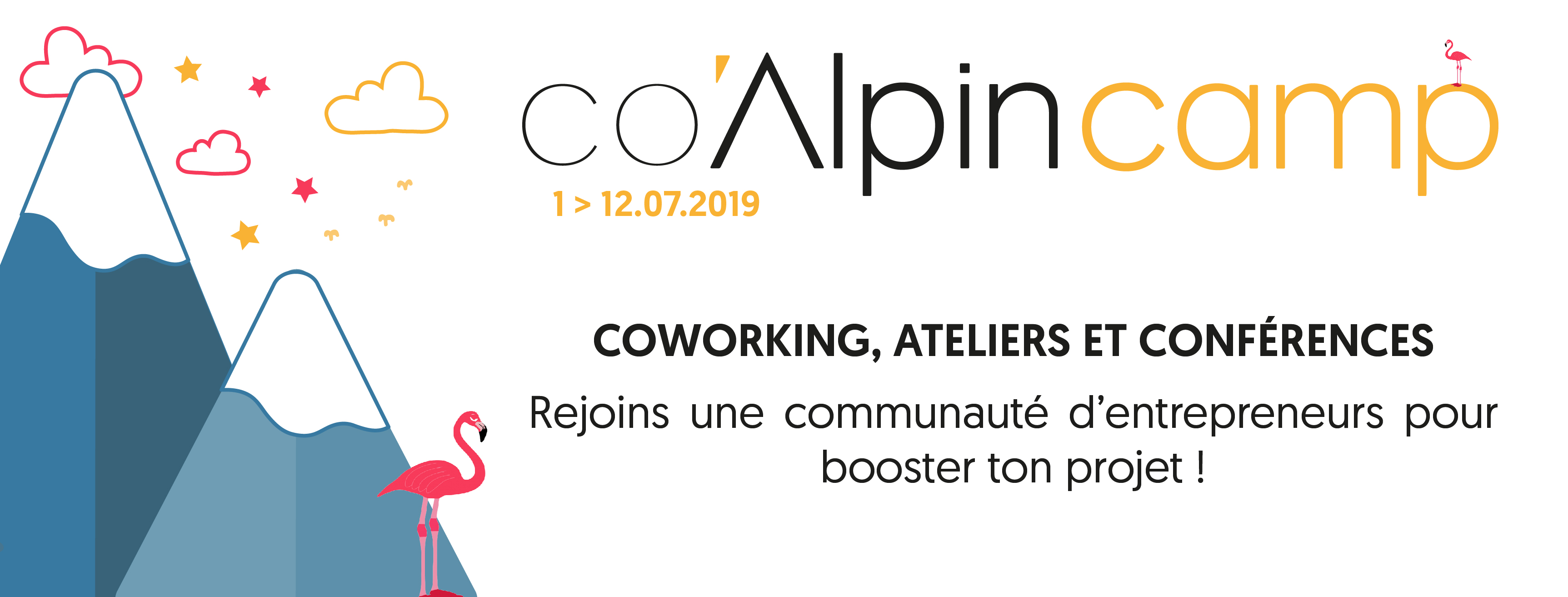 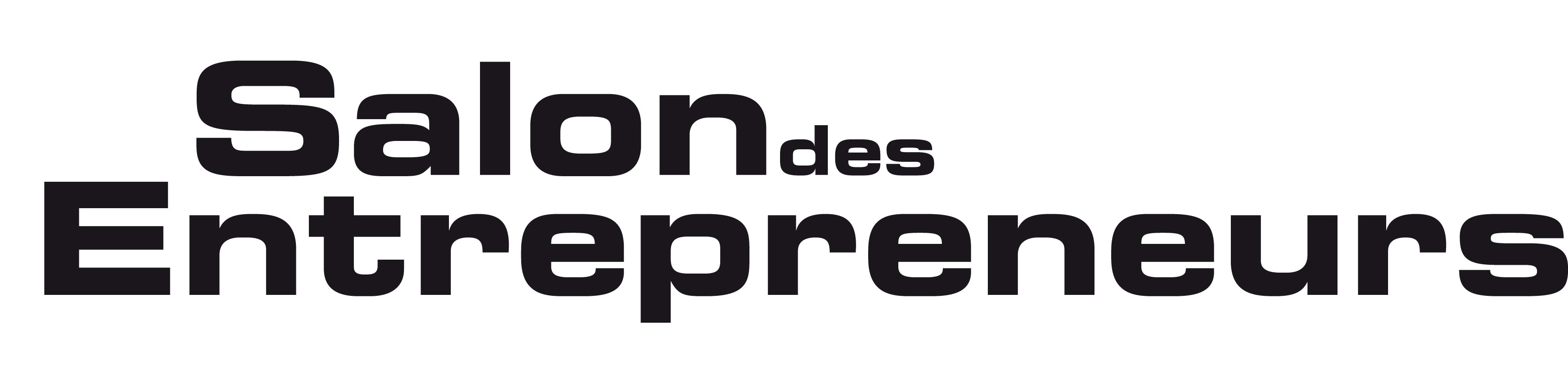 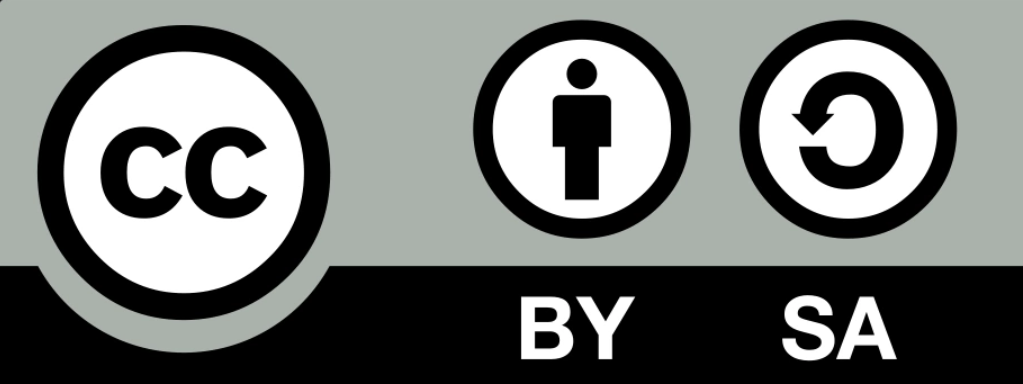 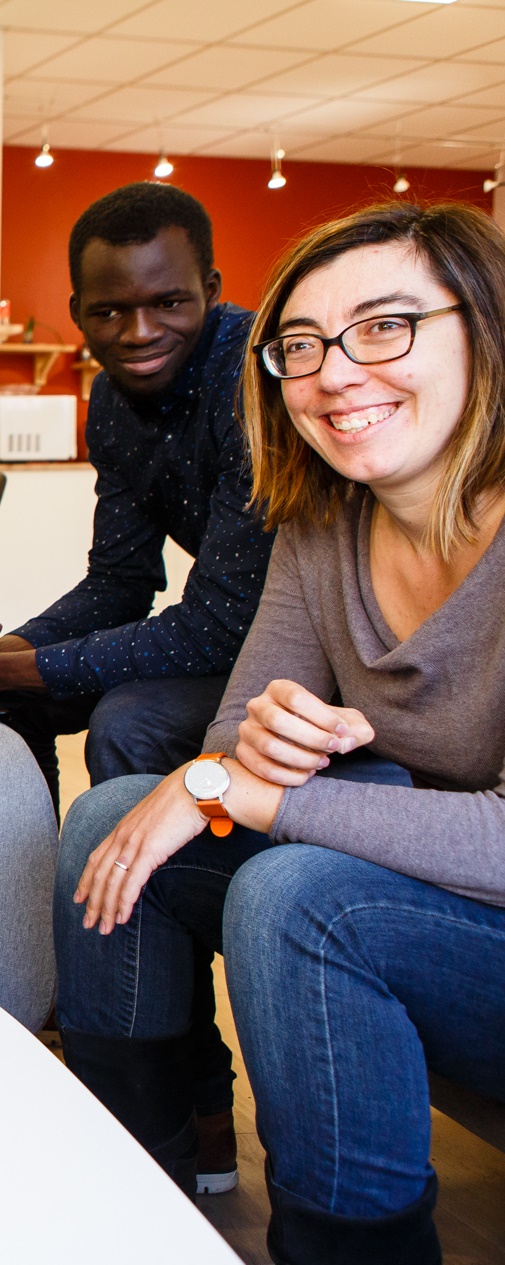 Les particularités
Babacar et LauraMembres de la Cordée République
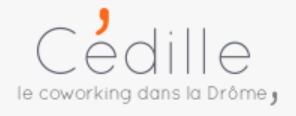 - Recrutement et formation de 15 facilitateurs  à disposition gratuitement pendant 1 an
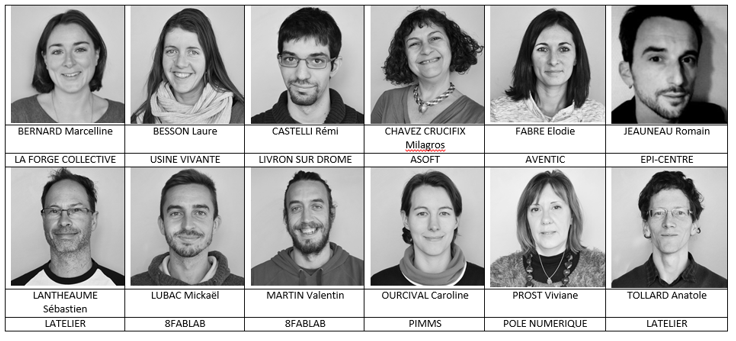 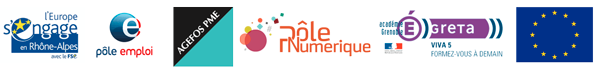 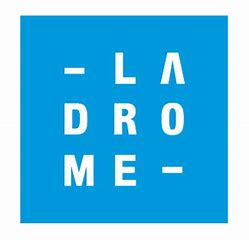 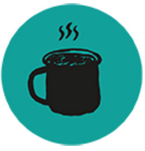 - Création d’un réseau entre utilisateurs des espaces, via un site social commun
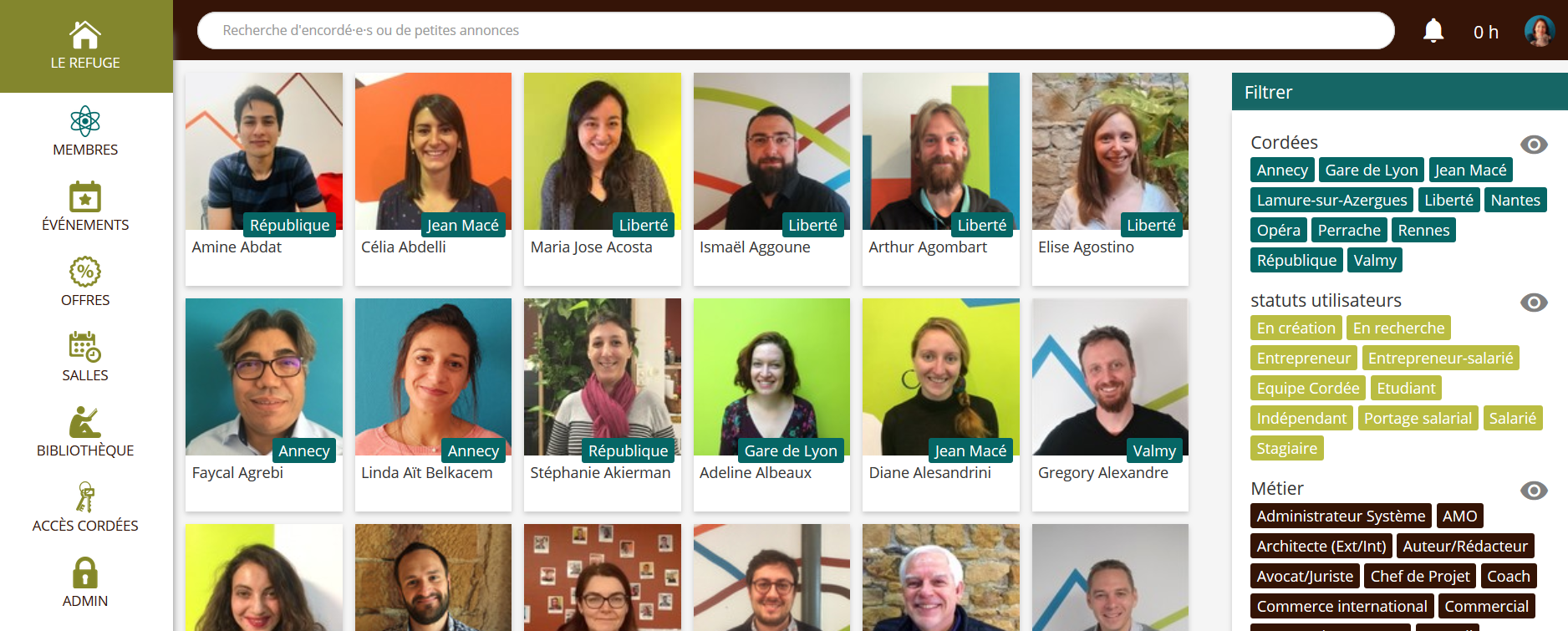 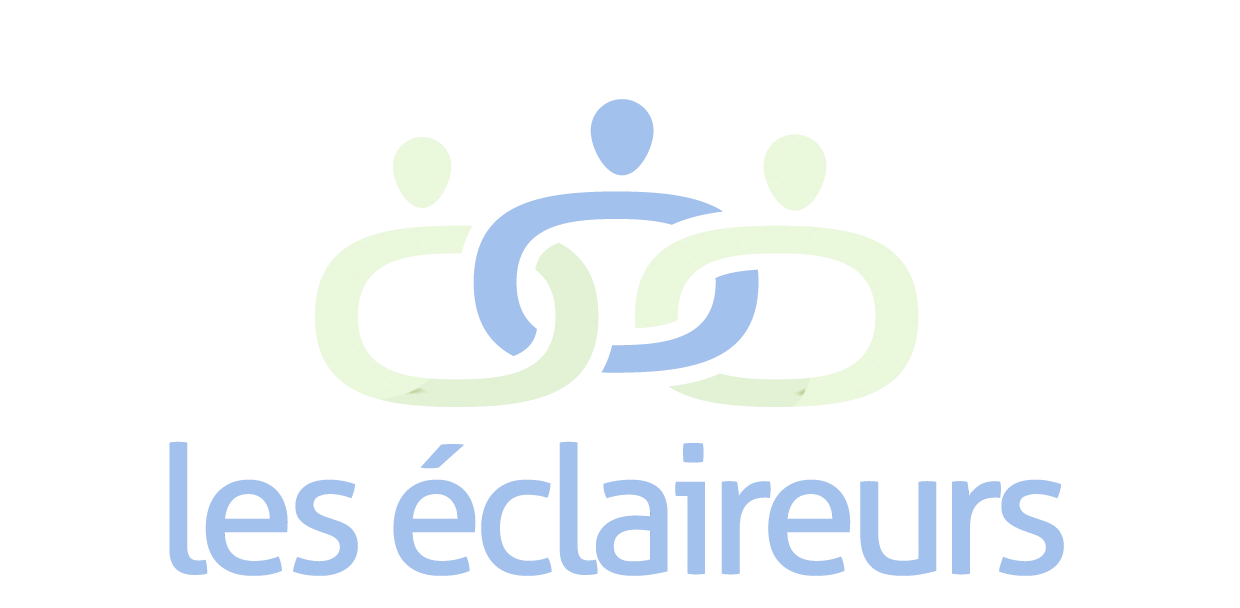 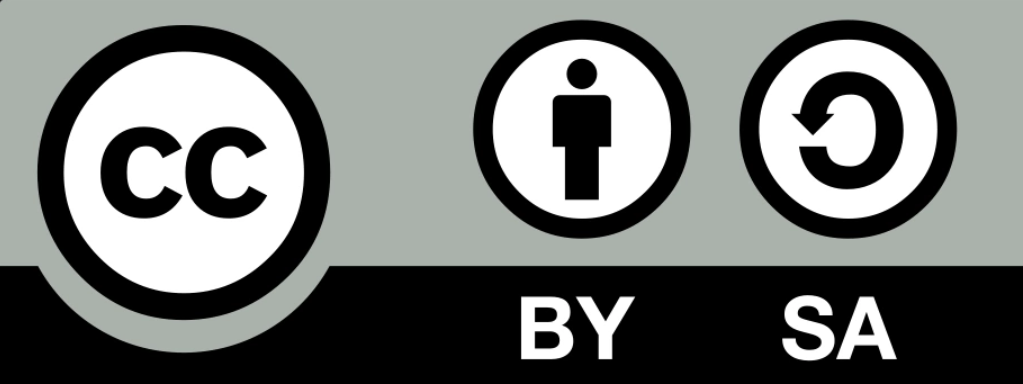 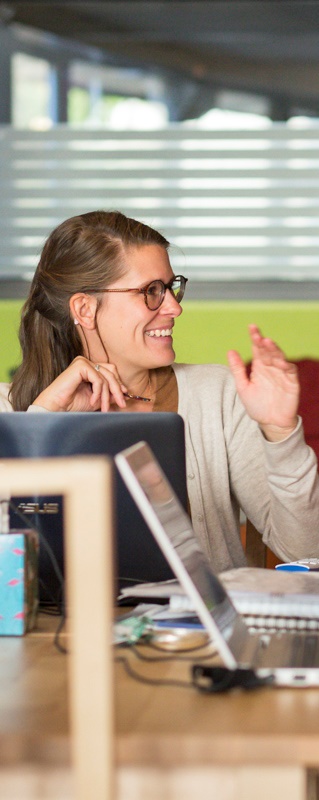 Claire, Couteau-Suisse à la Cordée
Un seul point commun :
Avoir un nom et un logo
Les particularités :
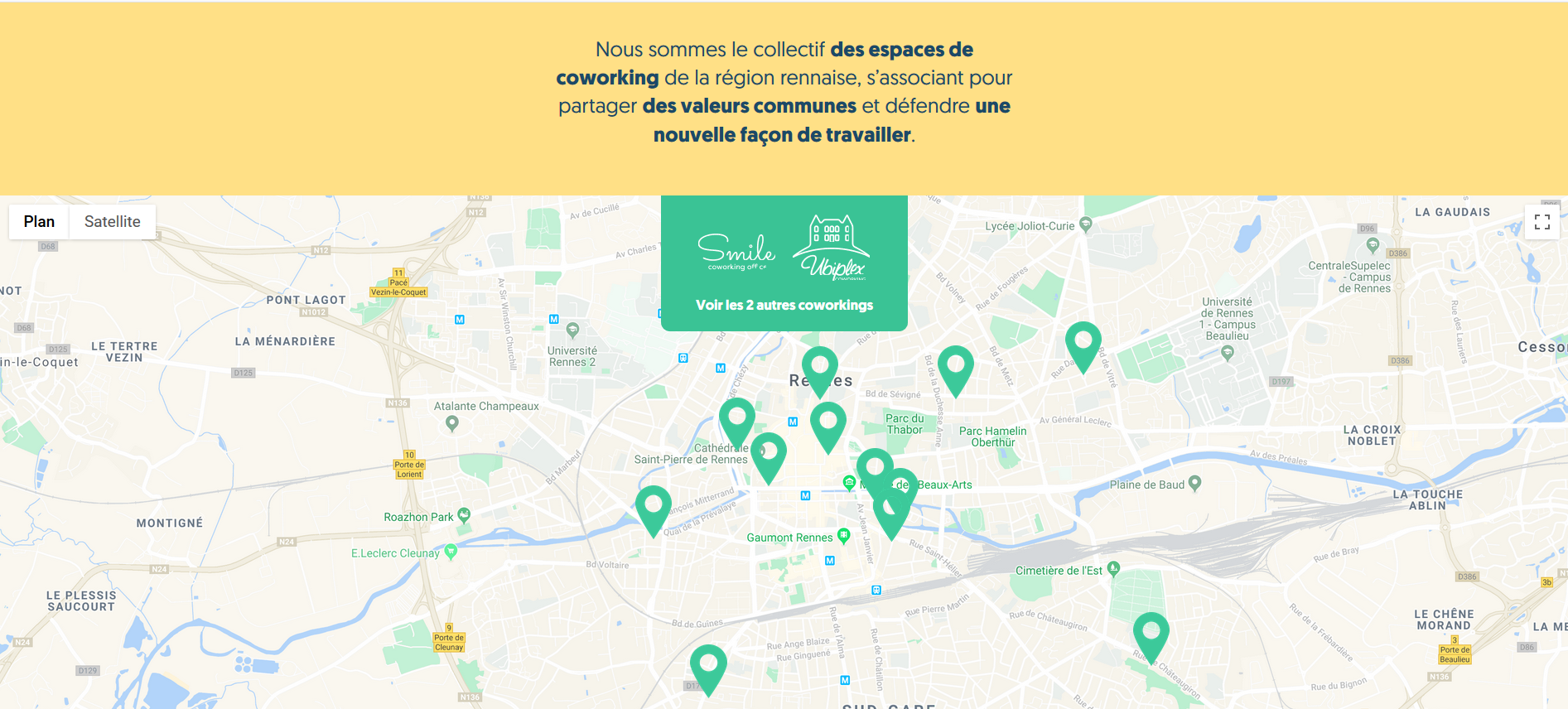 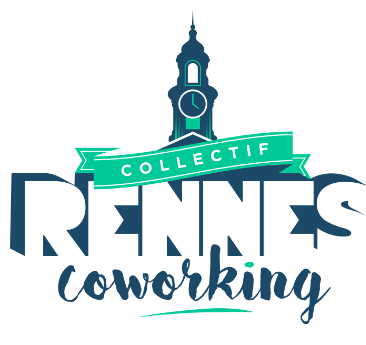 Site Internet :- présentation valeurs+ des espaces à minima
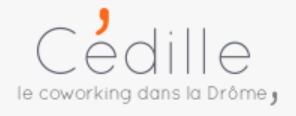 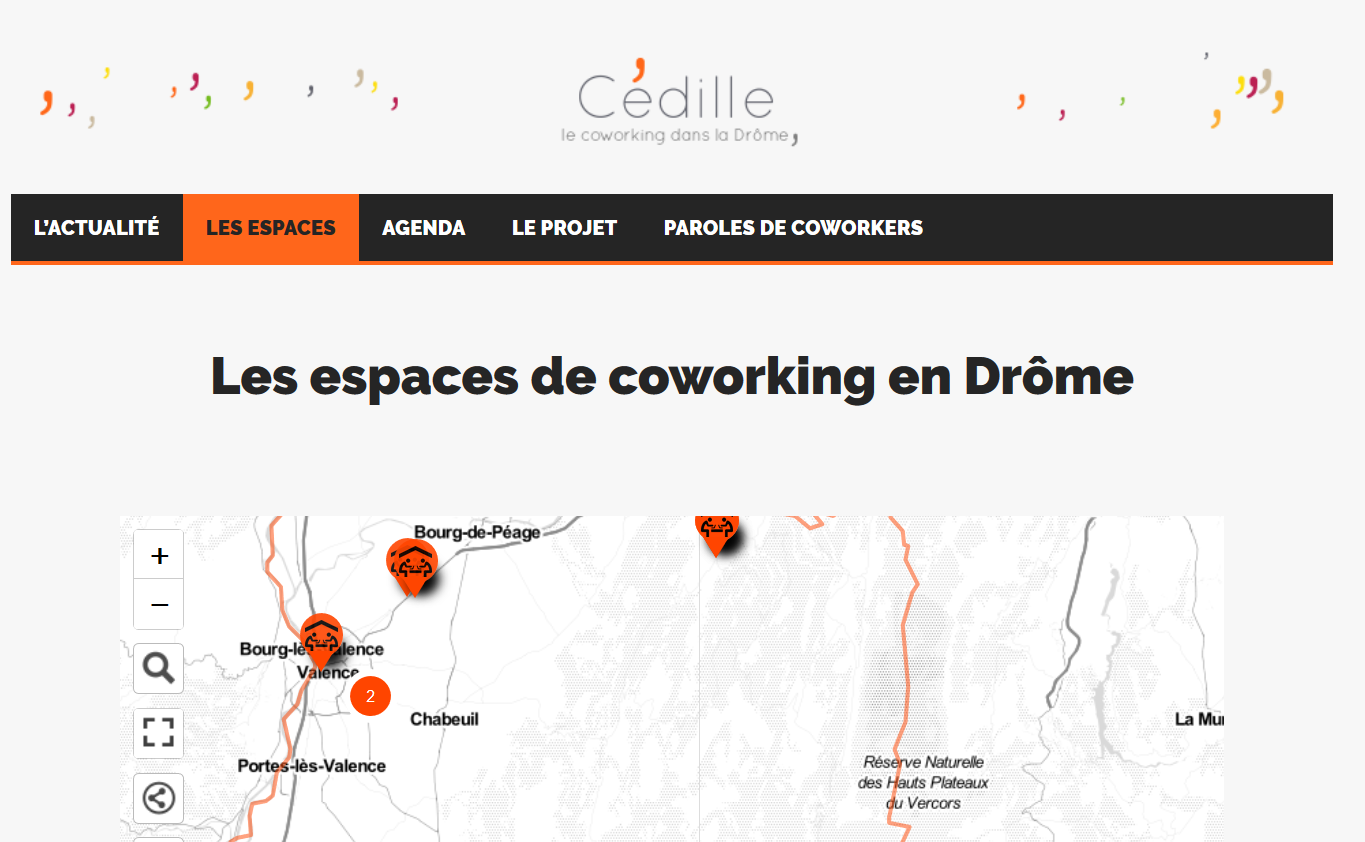 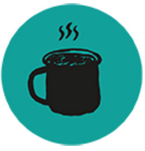 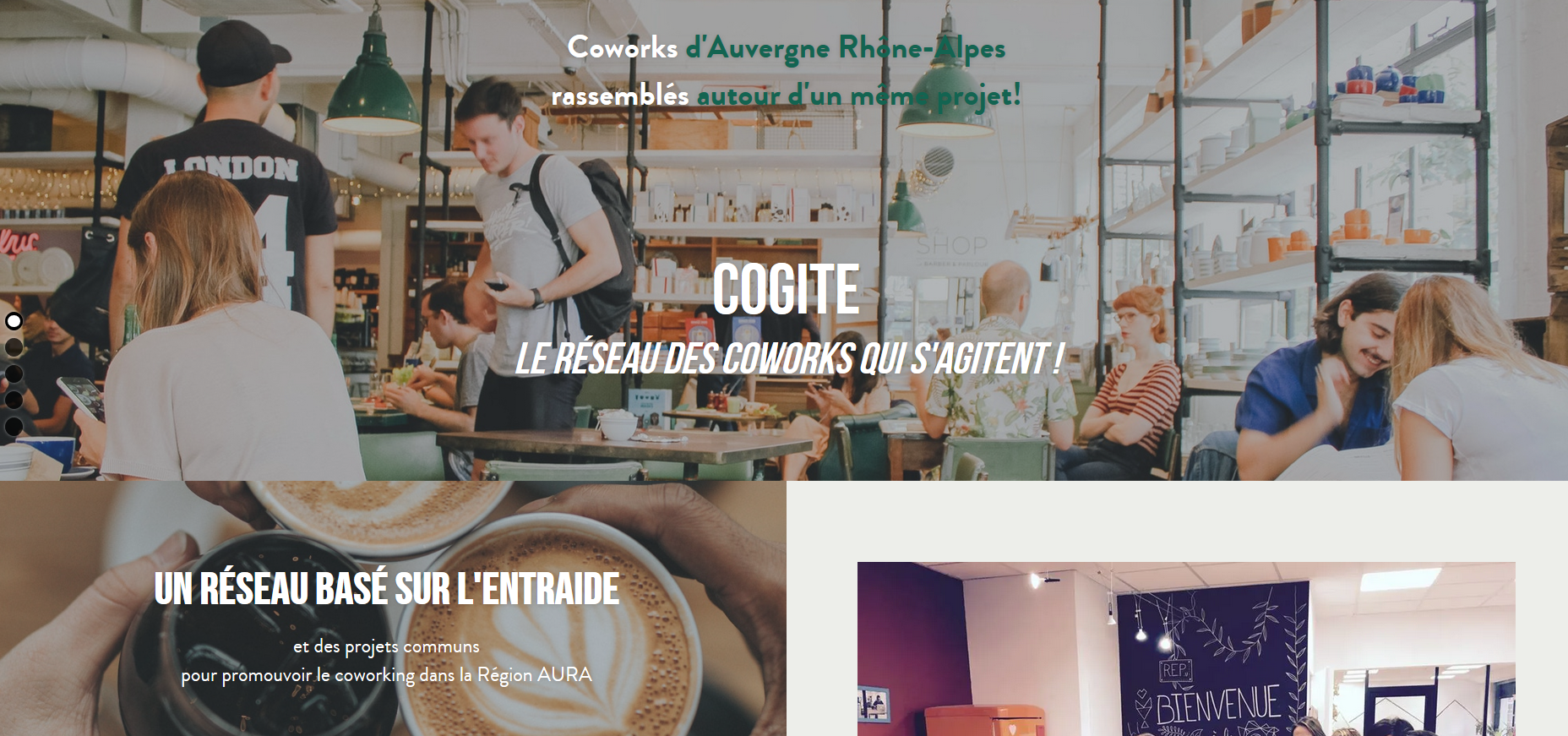 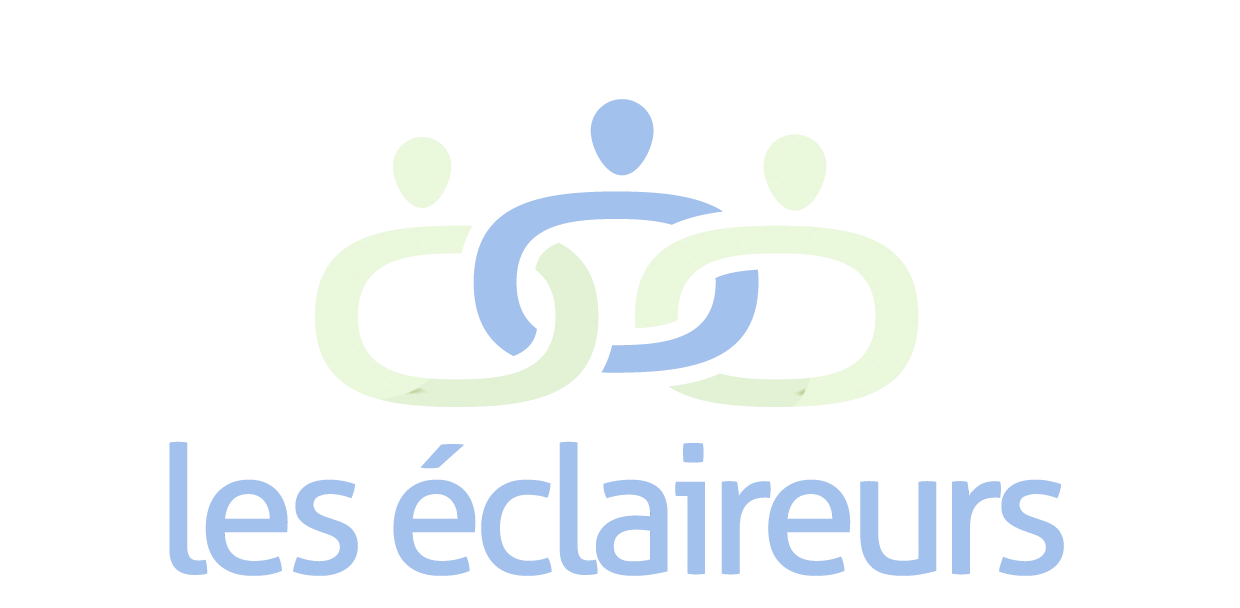 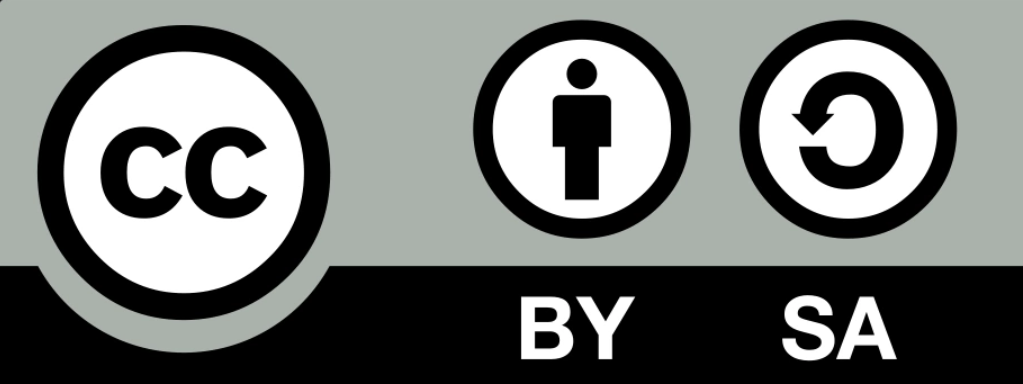 8
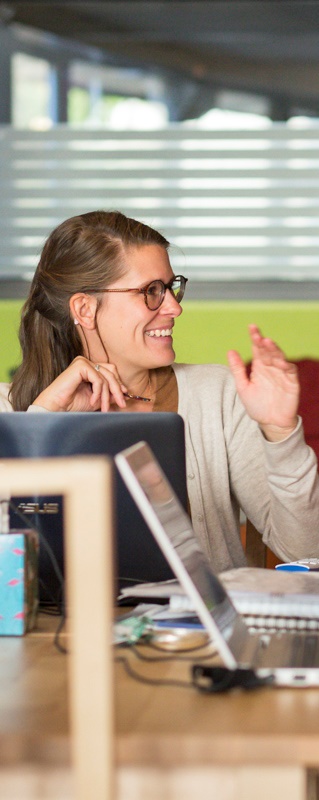 Claire, Couteau-Suisse à la Cordée
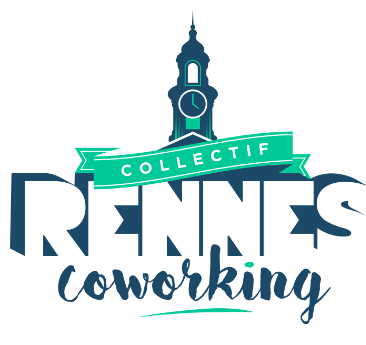 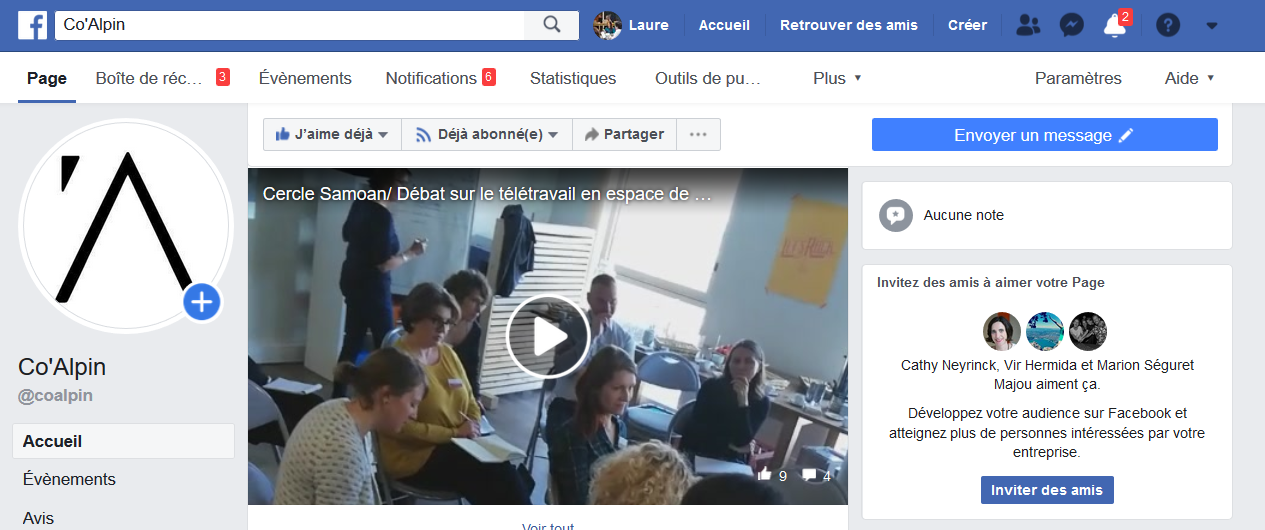 Page facebook







Profil Linked’in



Flyers papier (Rennes coworking)
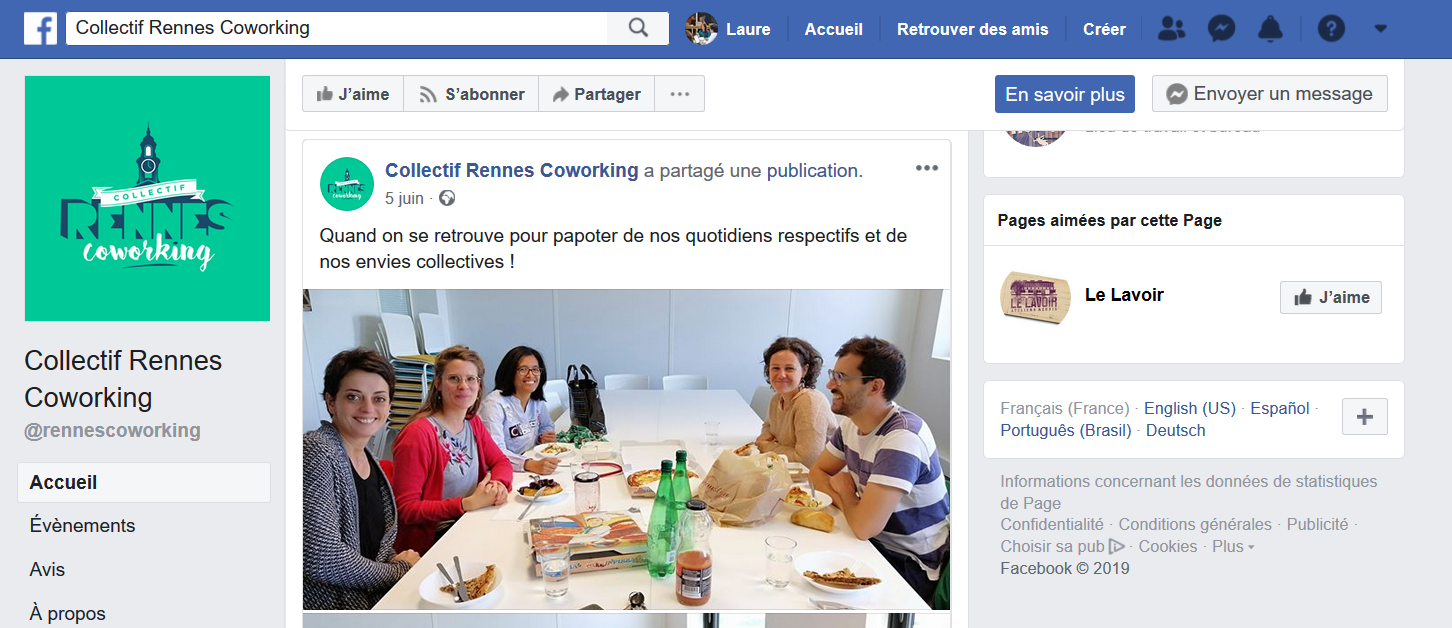 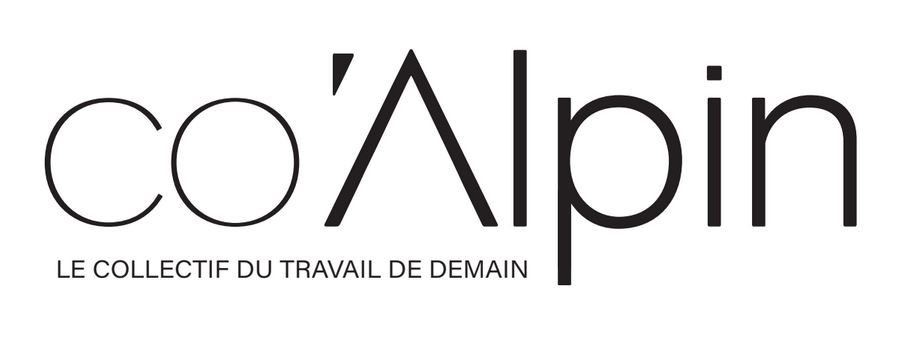 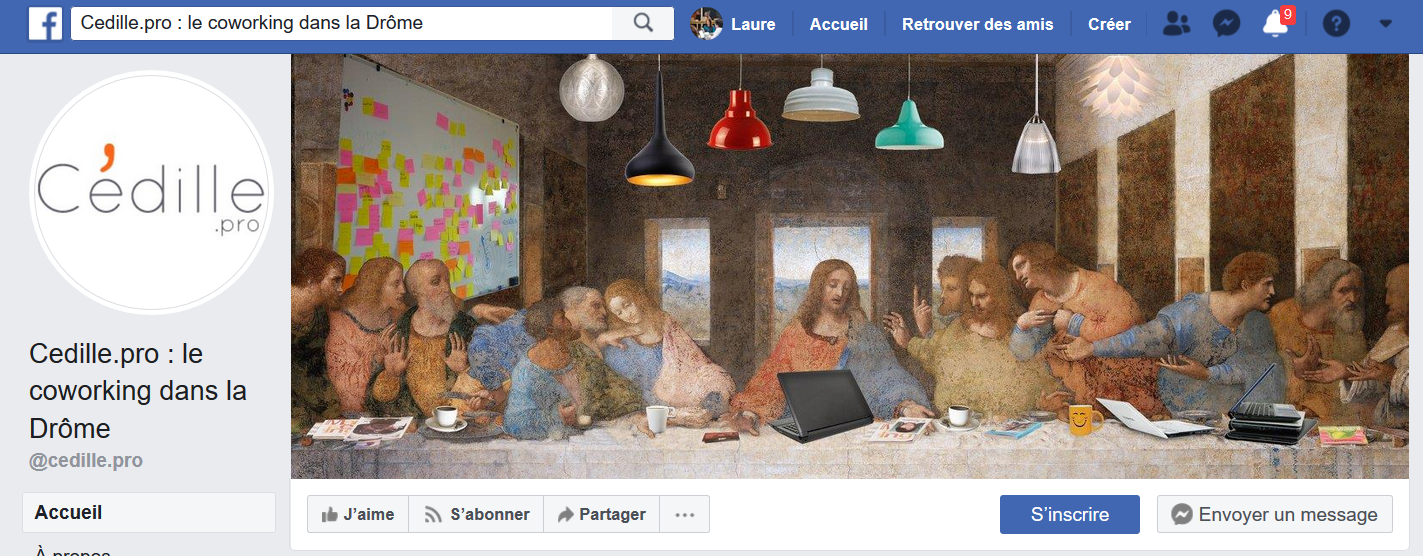 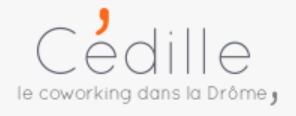 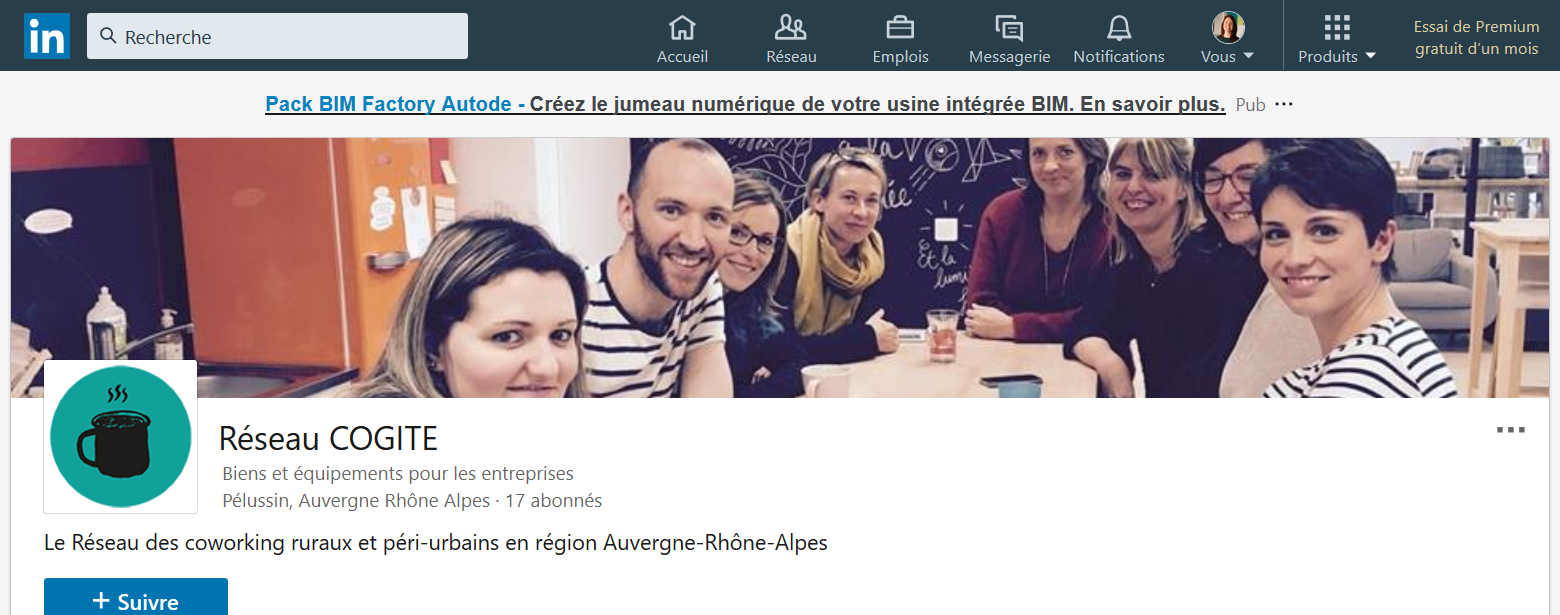 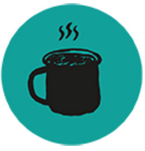 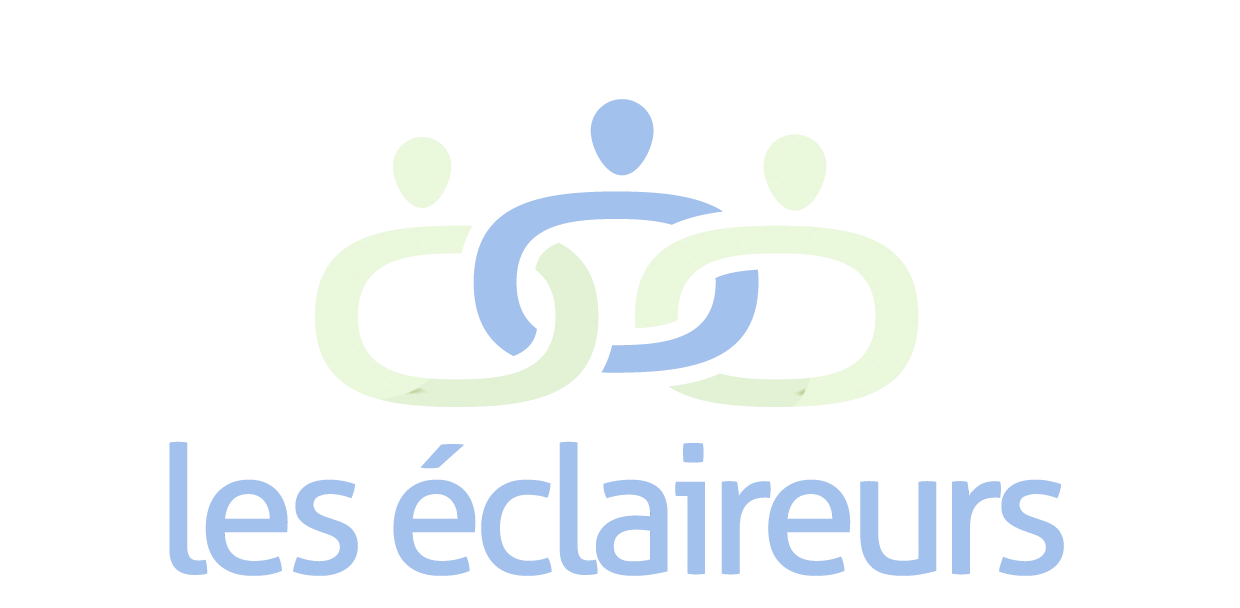 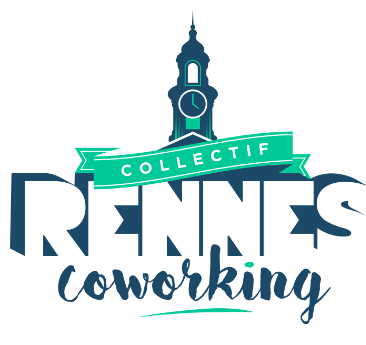 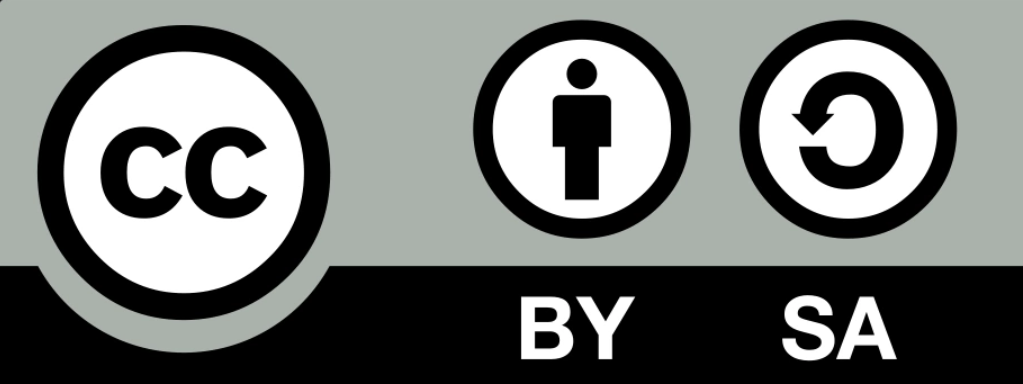 9
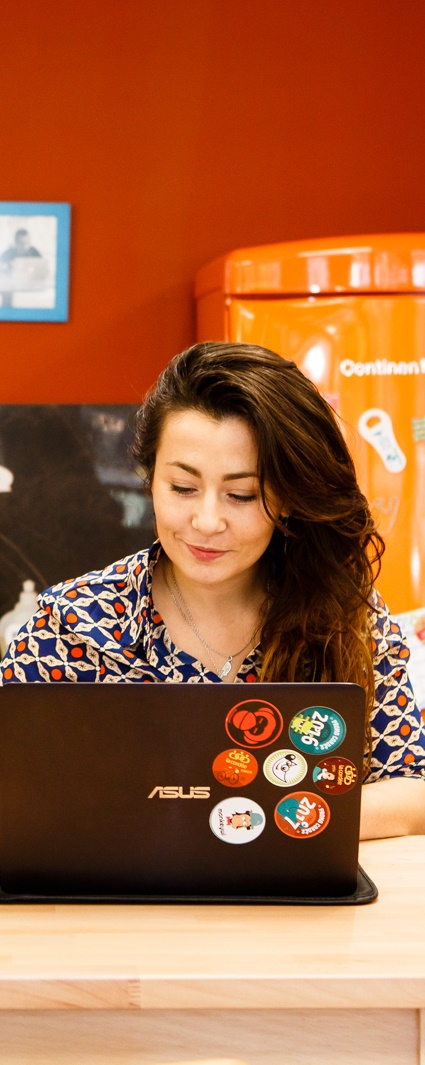 Cécile, Couteau-Suisse à la Cordée
Les points communs :
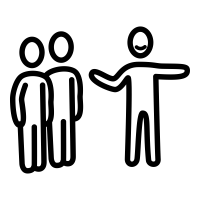 Pas d’animateur de réseau officiel, sauf pour le réseau Cédille…mais toujours 2 ou 3 personnes « locomotives »
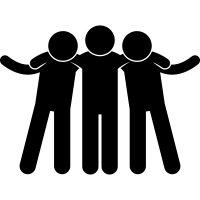 Des rencontres régulières : 1 fois par trimestre en moyenne
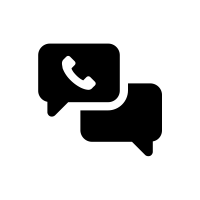 Des échanges à distance : 1 fois/semaine
Outils collaboratifs les plus utilisés :
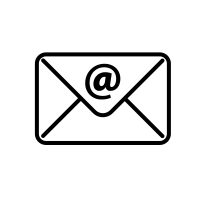 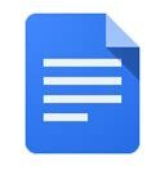 Co-rédaction sur Google doc
Discussions
échanges d’informations
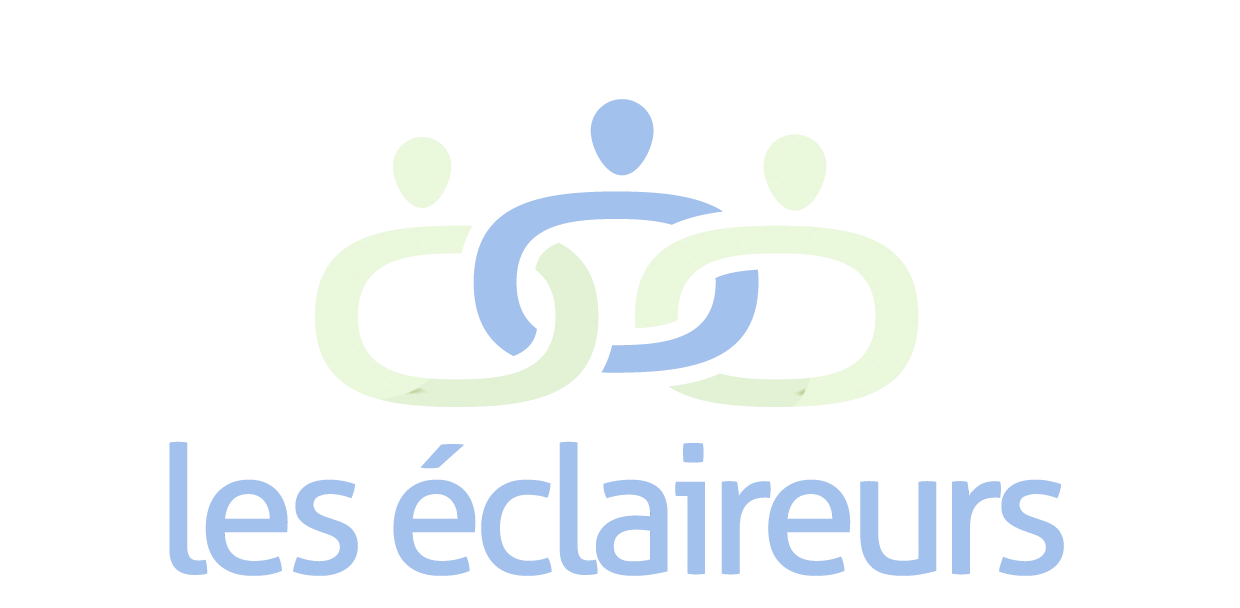 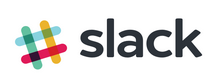 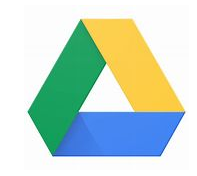 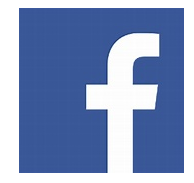 Stockage sur Google Drive
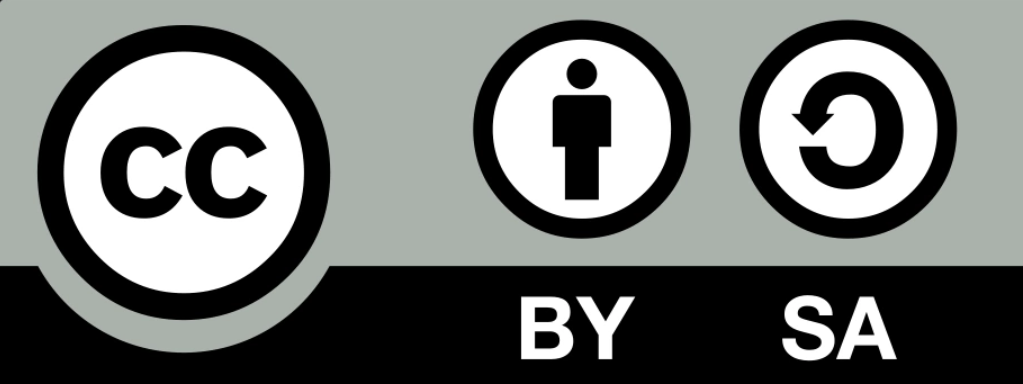 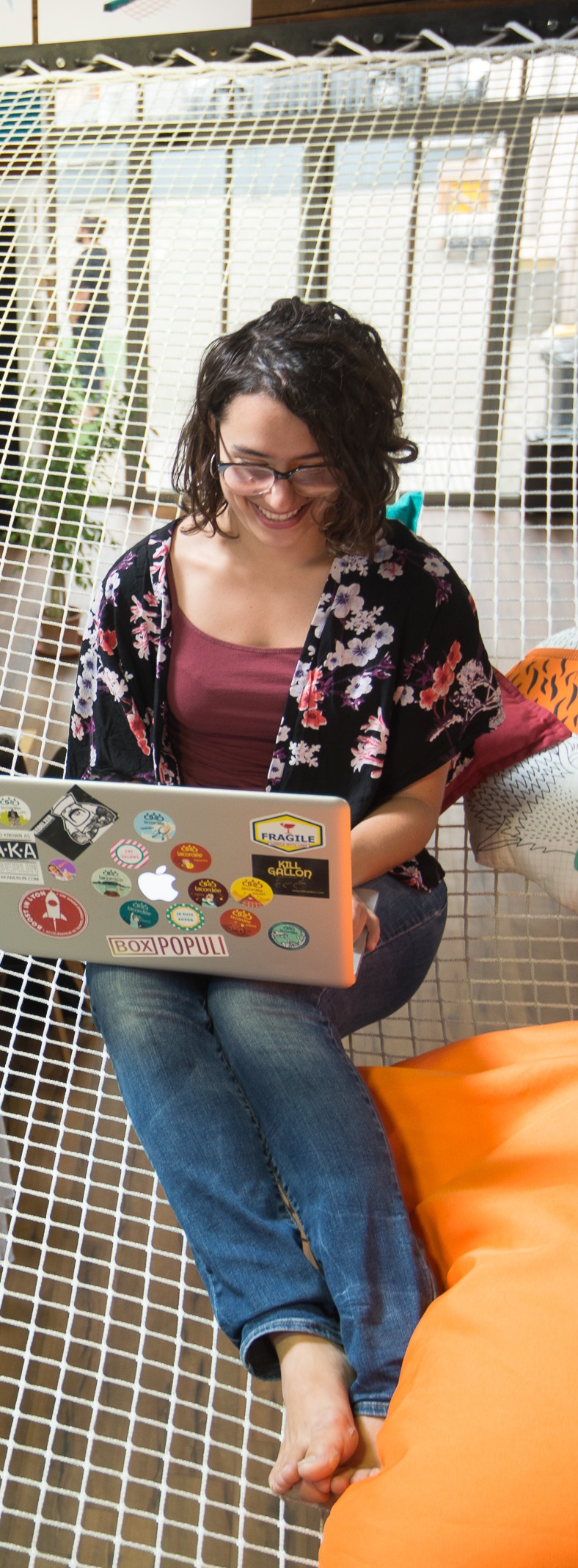 Sophie, Membre de la Cordée
Tous ces réseaux sont des collectifs sans statut juridique
Le statut, le point commun :
Moyens financiers :
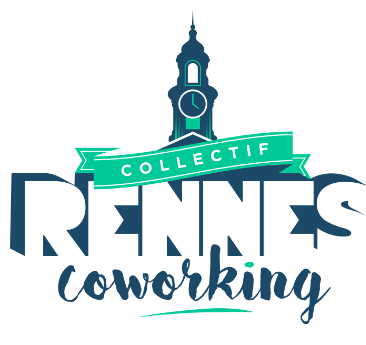 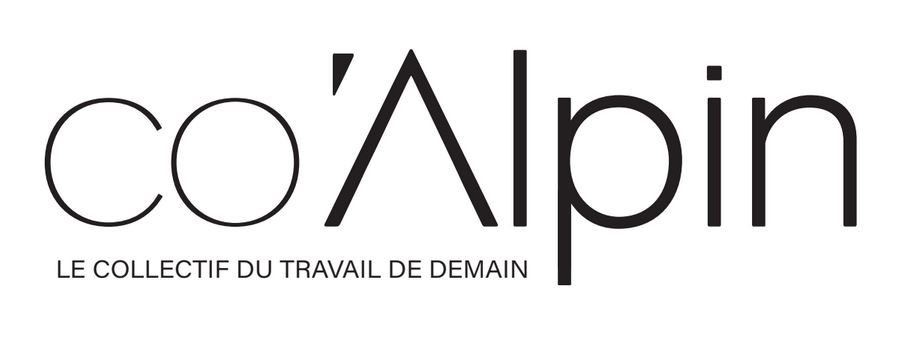 Pas de financement
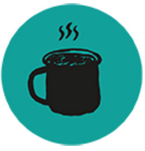 Autofinancement via une cotisation de 250 euros/an
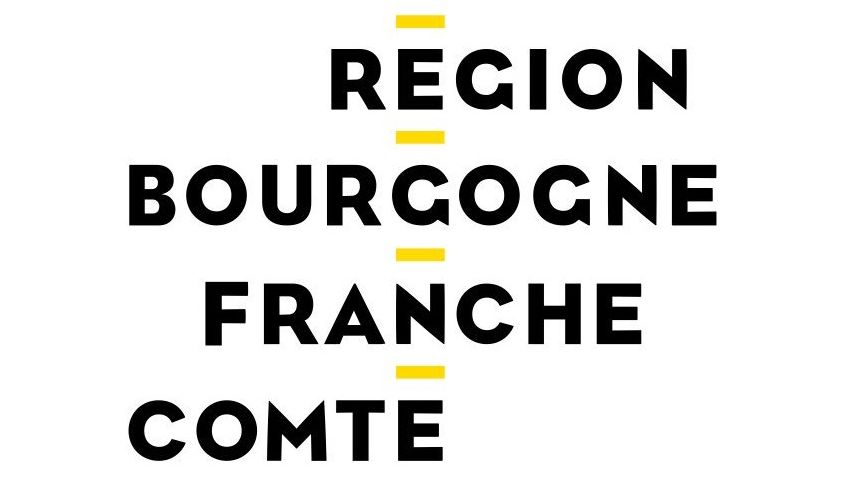 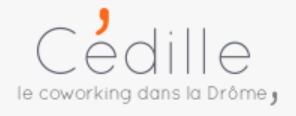 Financement de la collectivité + Europe en fonction des actions
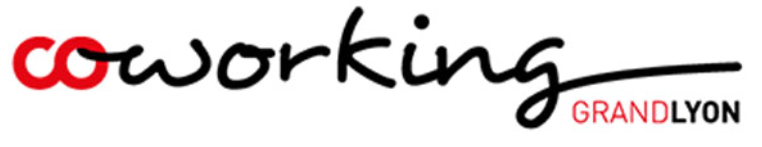 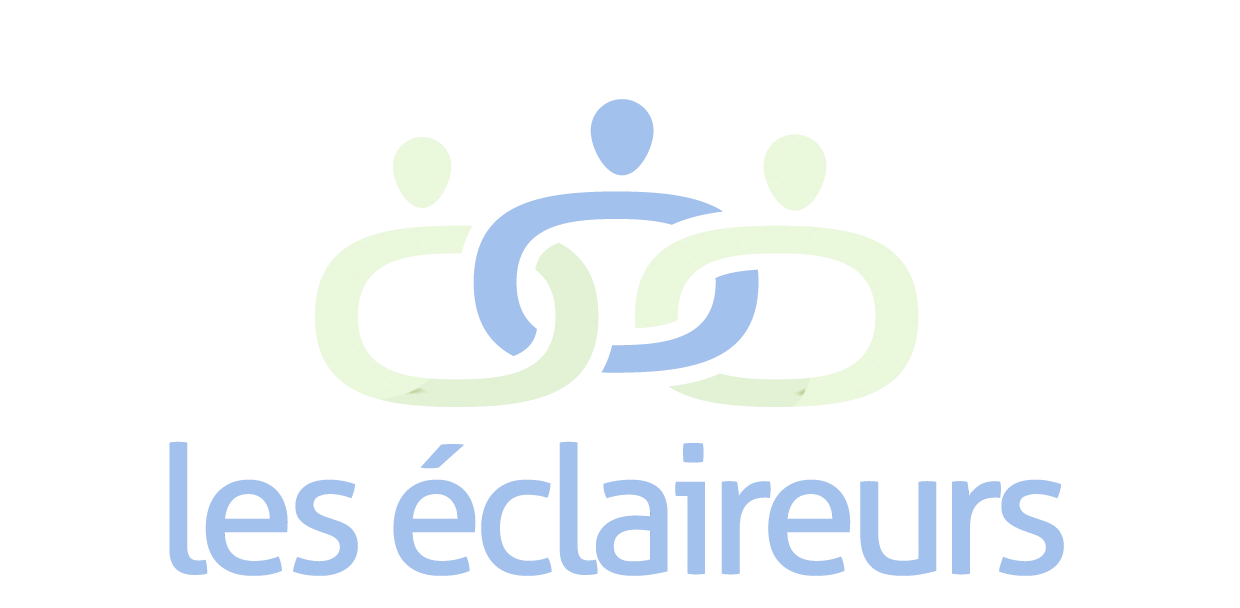 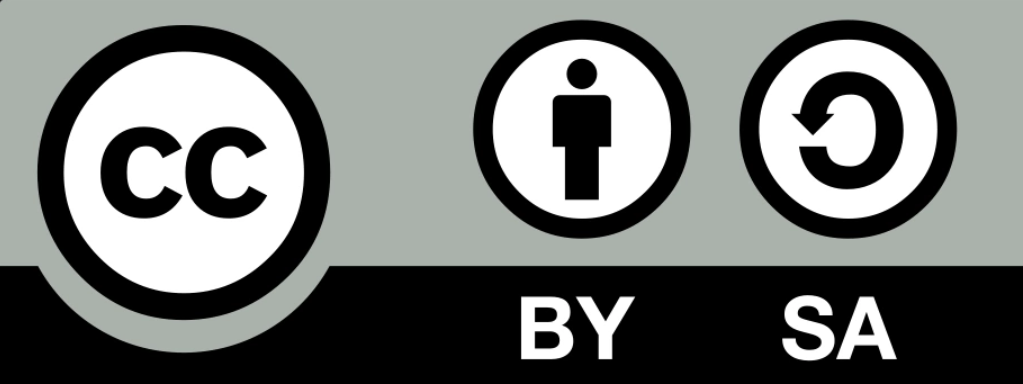 11
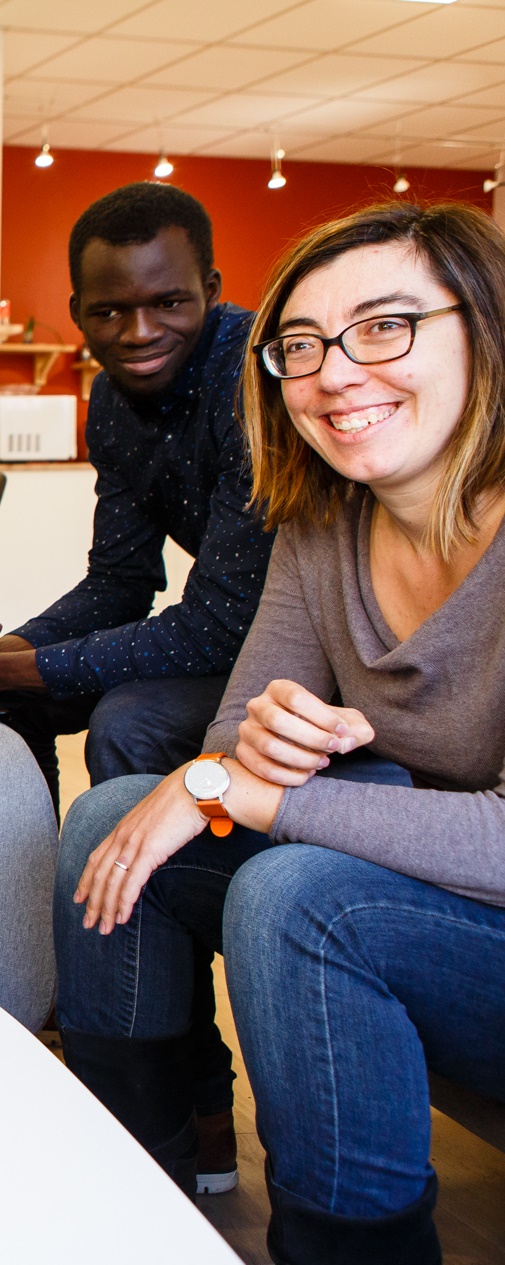 Babacar et LauraMembres de la Cordée République
- Se sentir soutenu : motivant, stimulant… vital
- Echanger de bonnes pratiques : gain de temps, gain d’efficacité, professionnalisme
- Crédibilité face aux collectivités et aux partenaires : collectif vs entreprise privée seule
- Visibilité des espaces, du coworking : évènements et communication


- Recrutement d’animateurs : qualité, pérennité éco, attractivité du réseau, vocation sociale

- Site internet bien référencé offrant une vrai visibilité aux espaces : carte des espaces, agenda partagé sur le site du réseau cédille


- Grande synergie avec la collectivité : relai d’info, partenariats, soutien financier, soutien administratif…
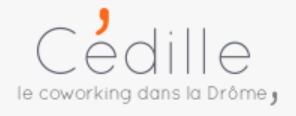 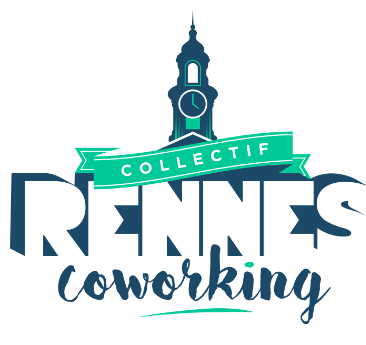 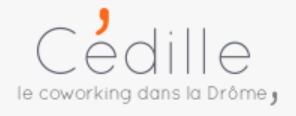 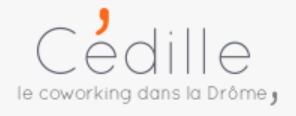 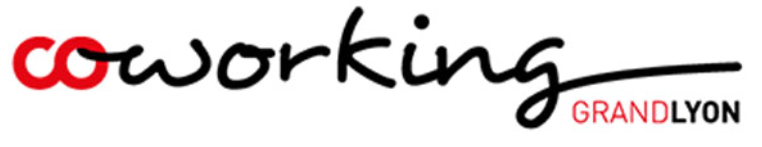 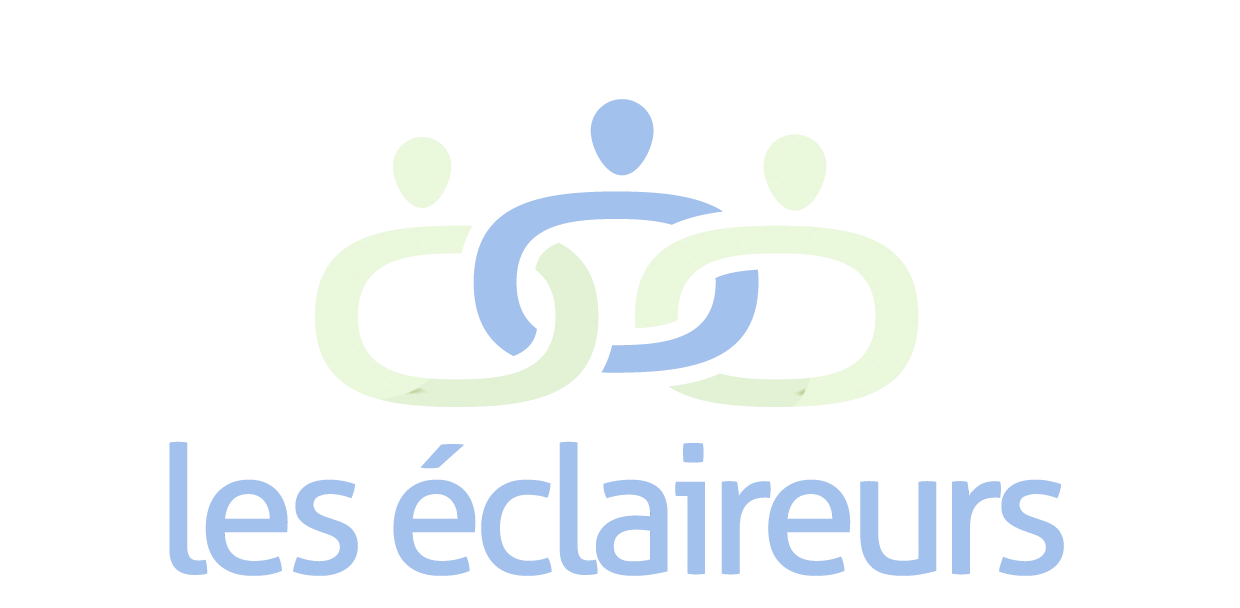 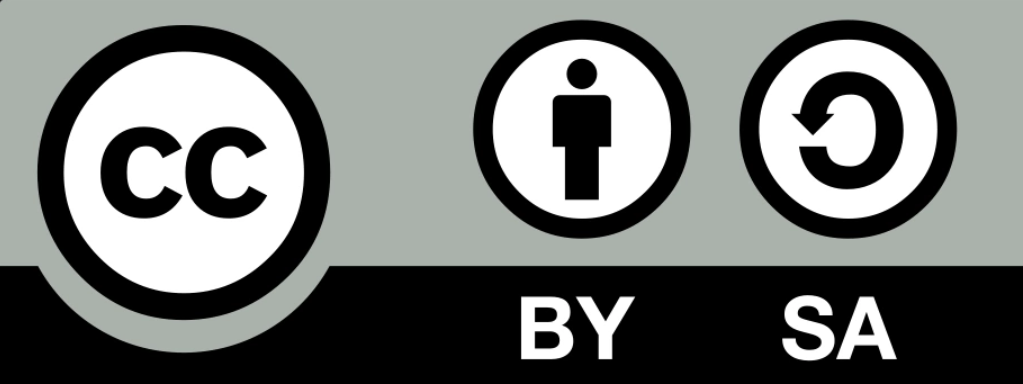 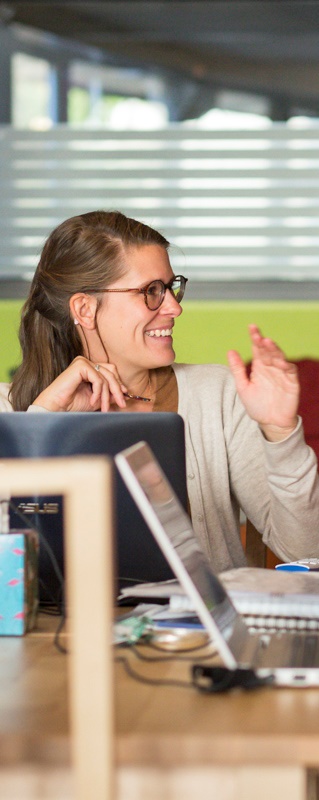 Claire, Couteau-Suisse à la Cordée
- Réseaux entre coworkeurs de plusieurs espaces de bassins de vie différents

- Mutualisation d’un outil de gestion : pas de budget, pas de logiciel pour plusieurs structures

- L’adhésion payante et les critères trop restrictifs

- Le flou des modalités d’entrée, d’accueil et de sortie / exclusions

- Les rencontres trop nombreuses centrées sur le travail, sans temps conviviaux

- L’absence de reconnaissance, d’encouragements, de remerciements collectifs

- L’absence de projet communs, concrets
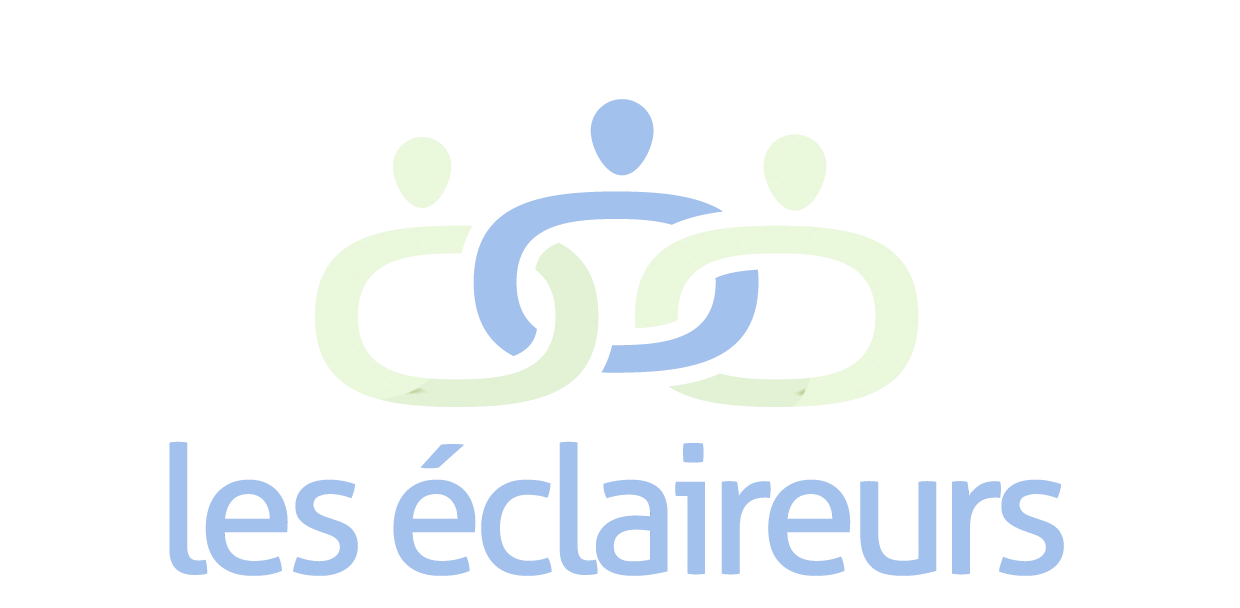 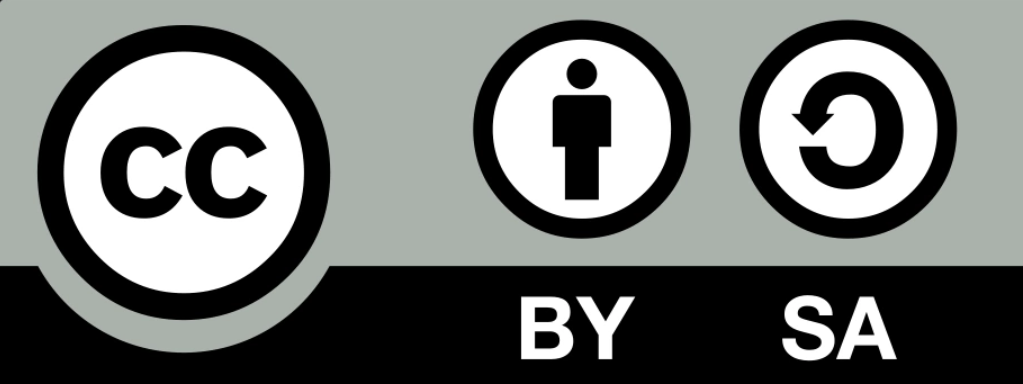 13
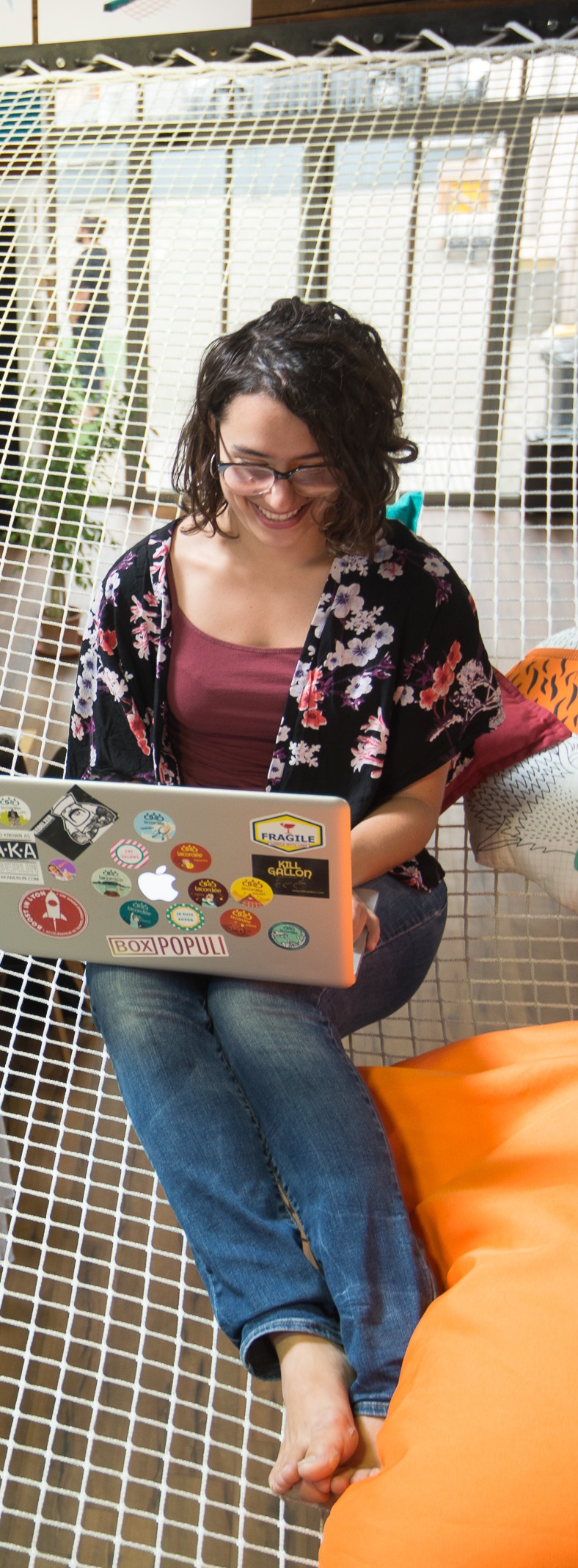 Sophie, Membre de la Cordée
- Favoriser l’implication collective : posture, outils, animation - se former si besoin (animacoop, les colibris etc.)

- Définir le périmètre du réseau : Qui (caractéristiques, valeurs des membres, partenaires ) ? Pourquoi (objectifs personnels et collectifs)? Pour quoi (actions)? Comment (statut,gouvernance, outils, process)?

- Prioriser l’entre-aide, le partage, l’enrichissement de chacun
 
- Garantir la convivialité et choisir les personnes plus que les espaces : valeurs, feeling, envie

- Permettre plusieurs niveaux d’implication mais définir un « palier minimum » (venir au moins au réunion, relayer les infos etc.) si pas de soutien : désengagement

- Commencer simple, rester souple, expérimenter et évoluer pas à pas

- Requestionner régulièrement le périmètre du réseau

- Faciliter la complémentarité avec d’autres réseaux du territoire et s’y impliquer
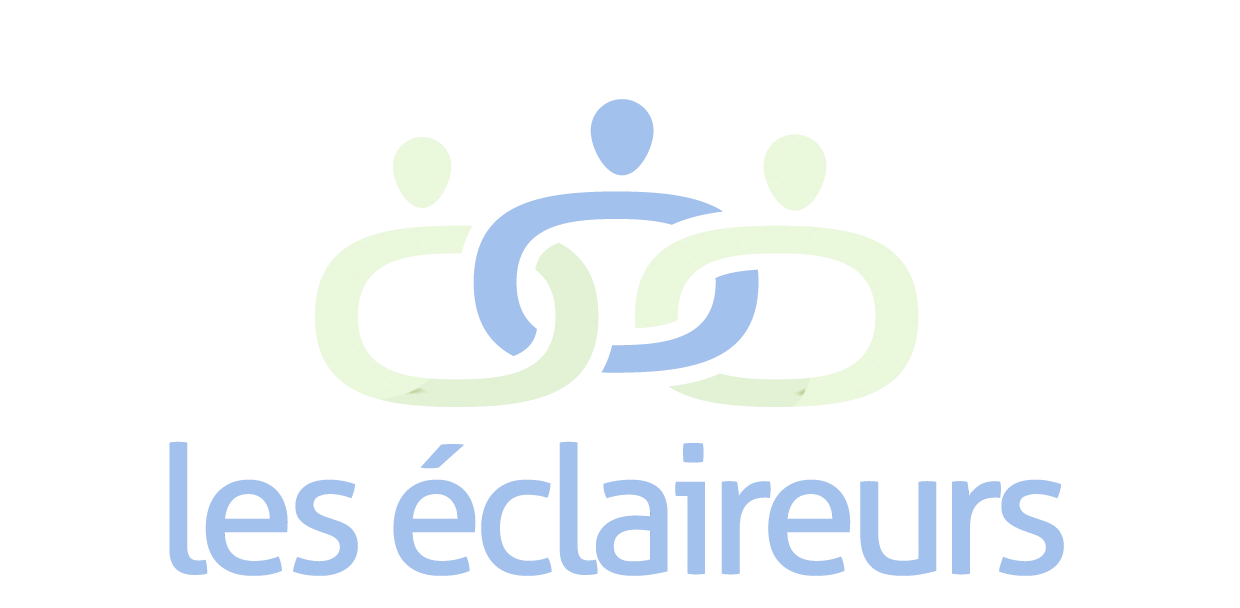 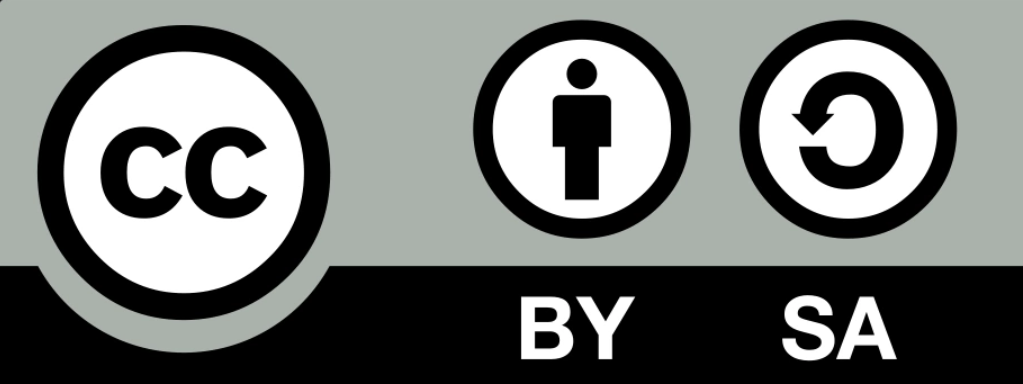 14